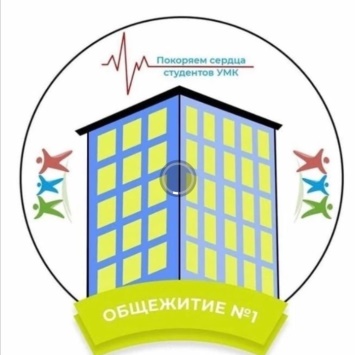 Мероприятия студенческого общежития №1 за 2022 год
Турнир по шахматам и шашкам, посвященный
 Дню Российского студенчества
(январь)
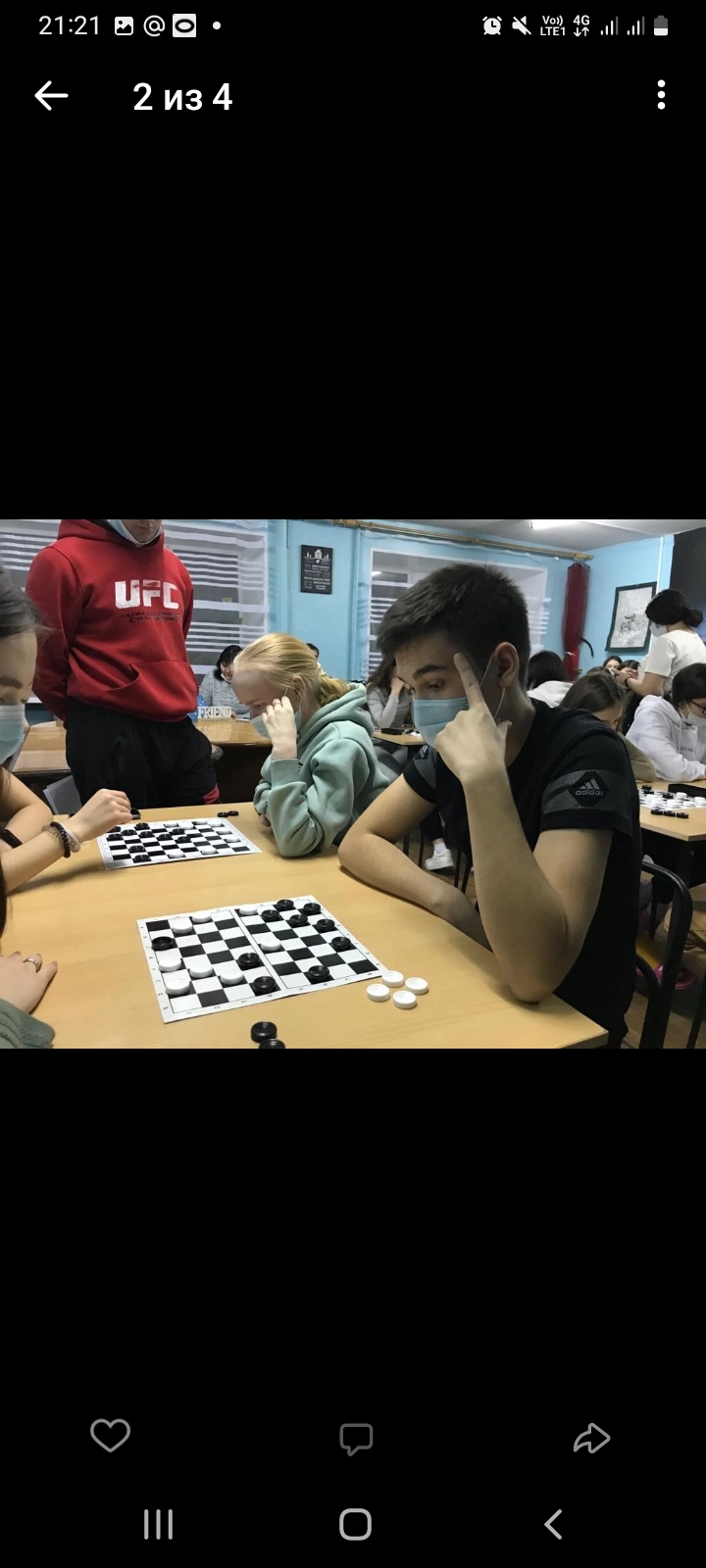 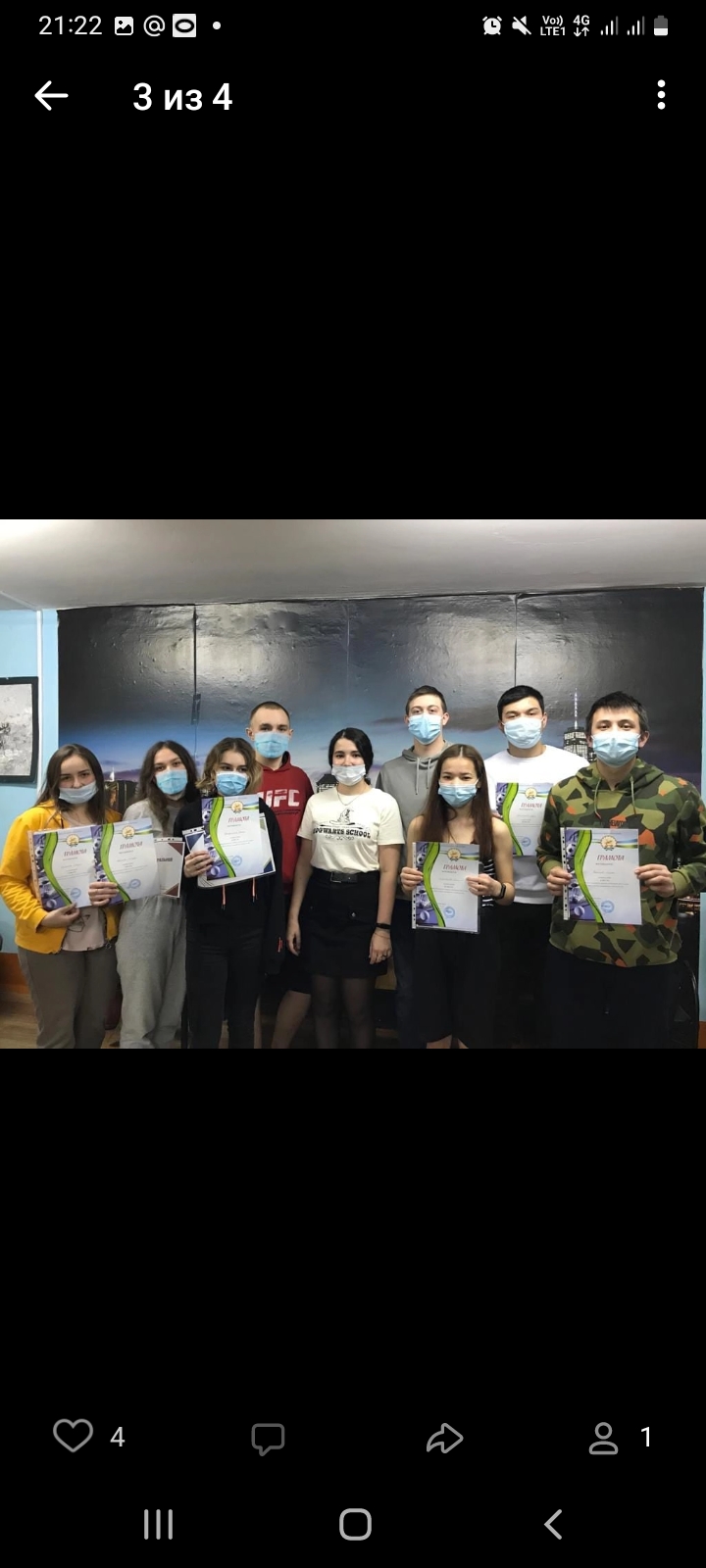 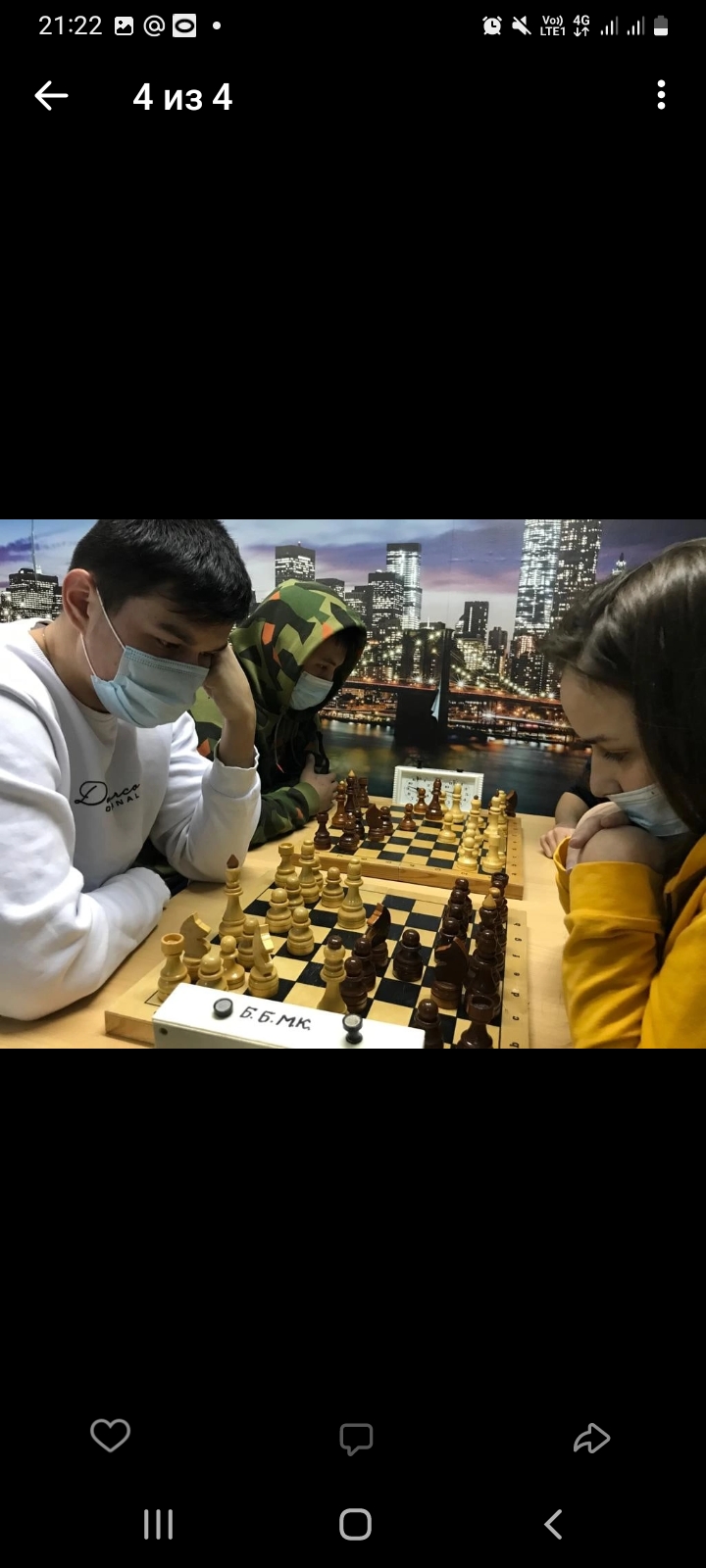 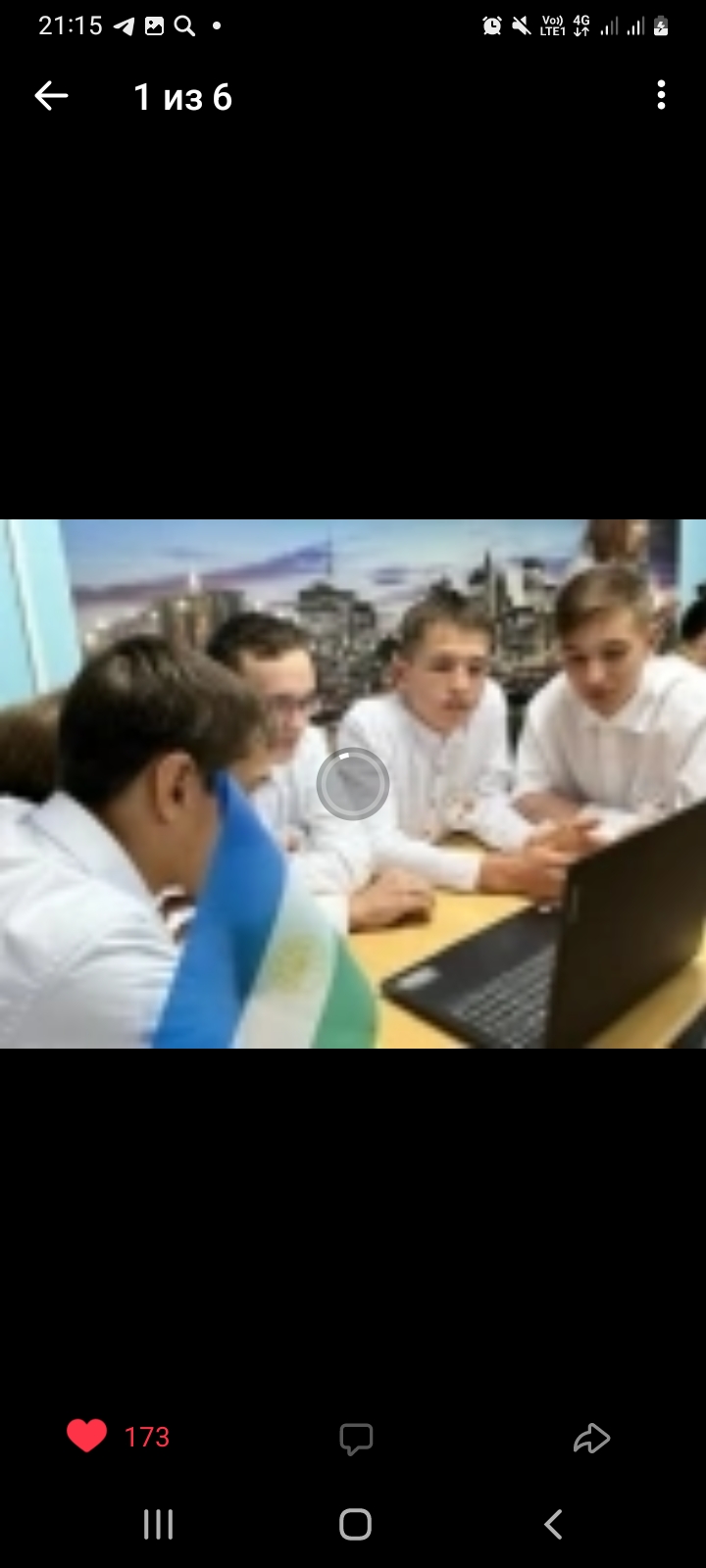 Конкурс открыток к Дню защитника Отечества(февраль)
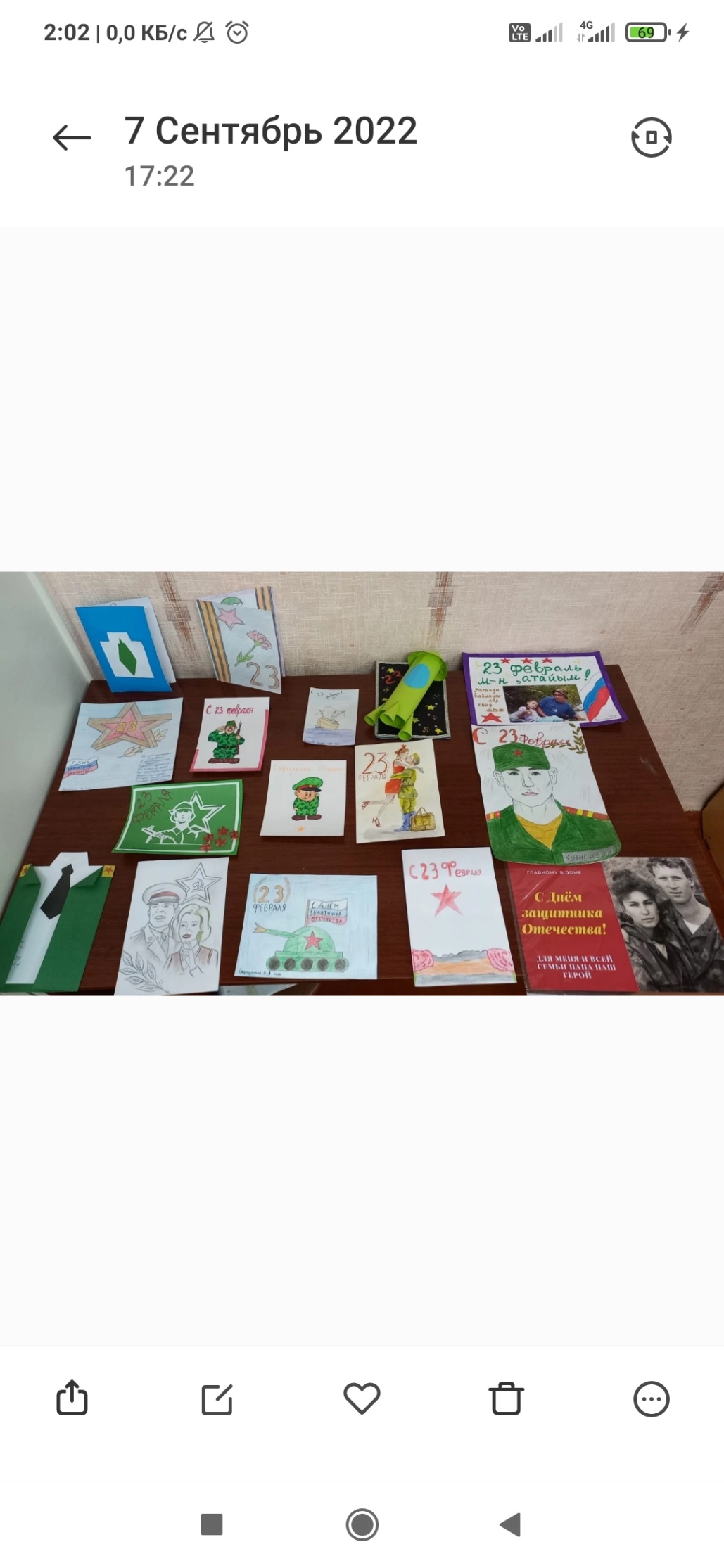 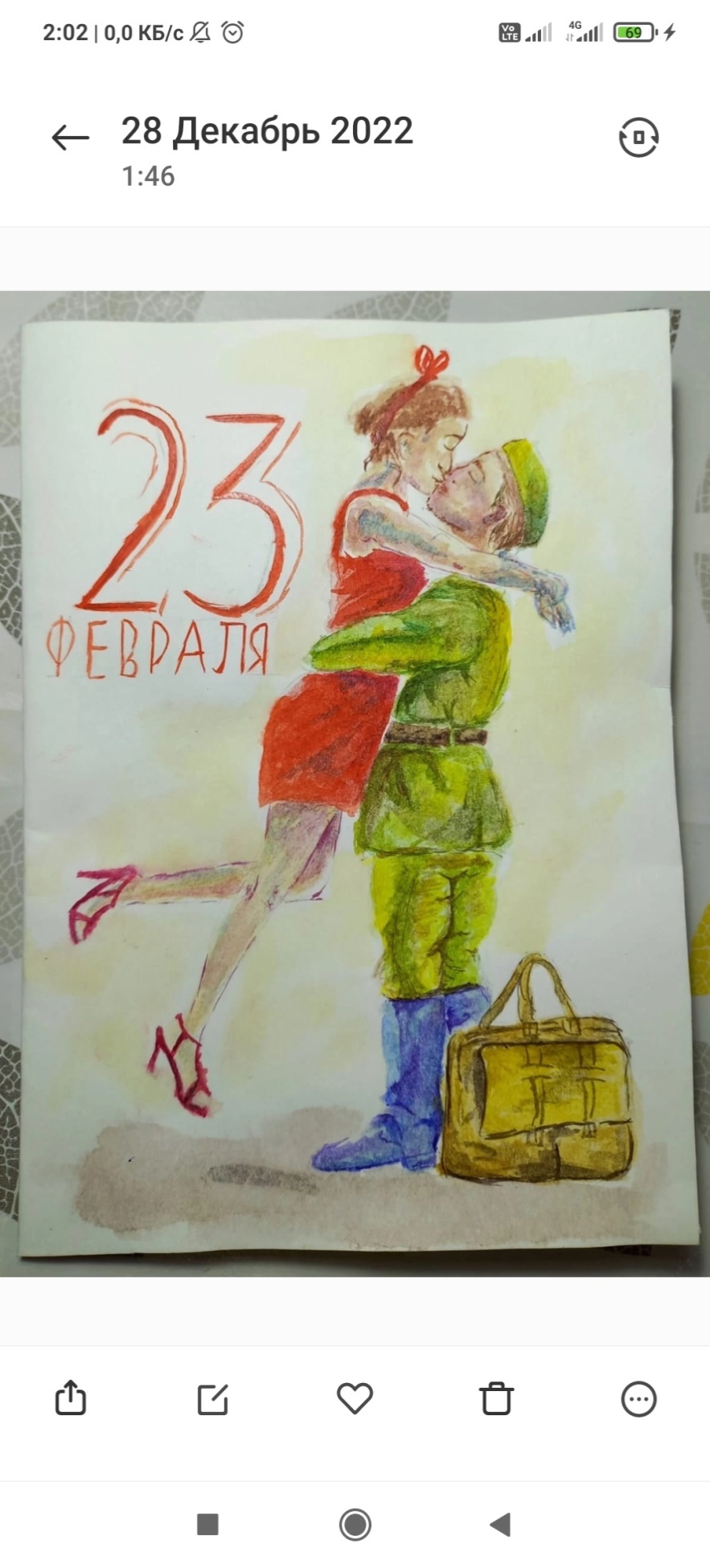 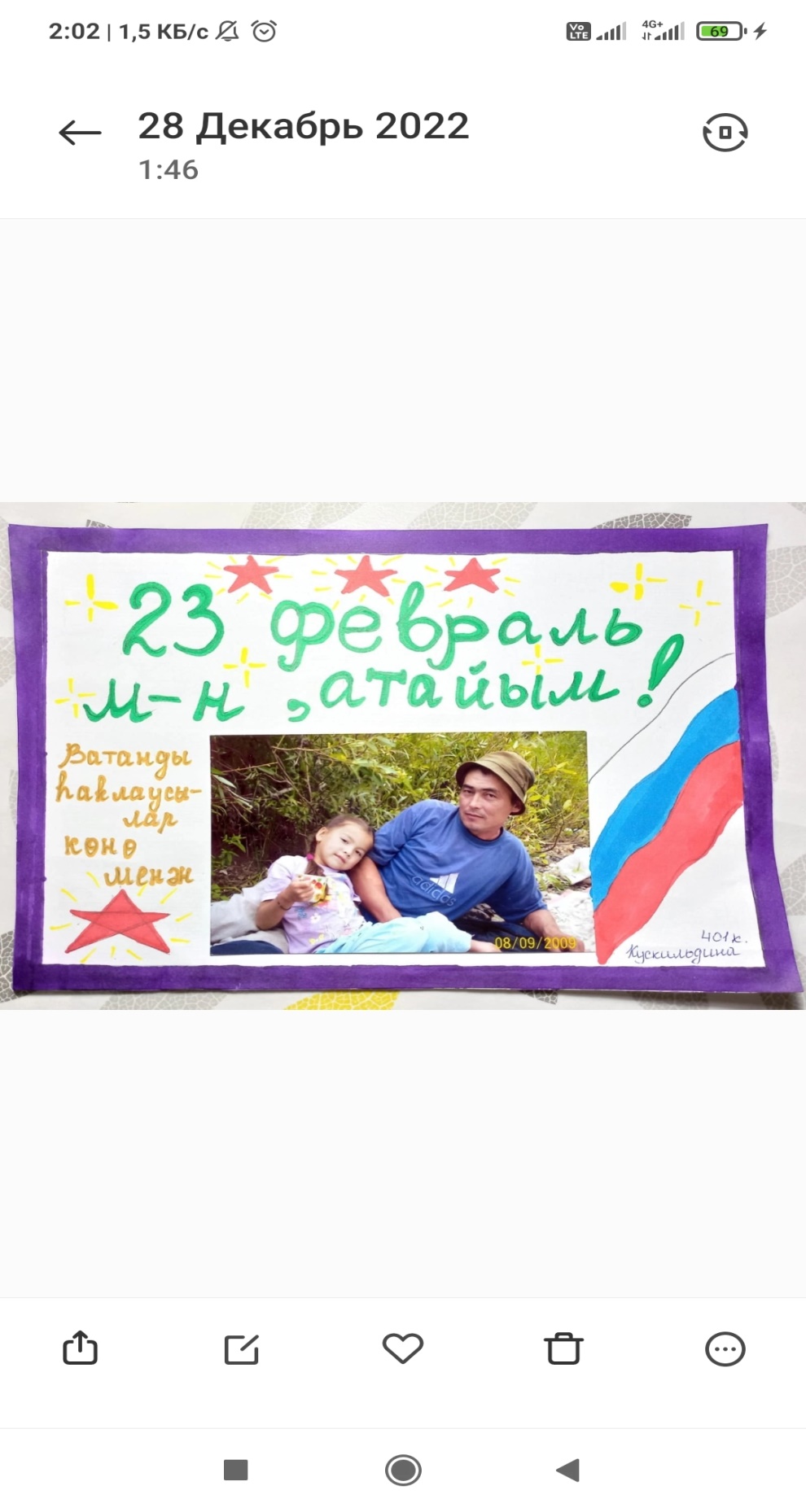 Литературный вечер «Поэзии чарующие строки»(февраль)
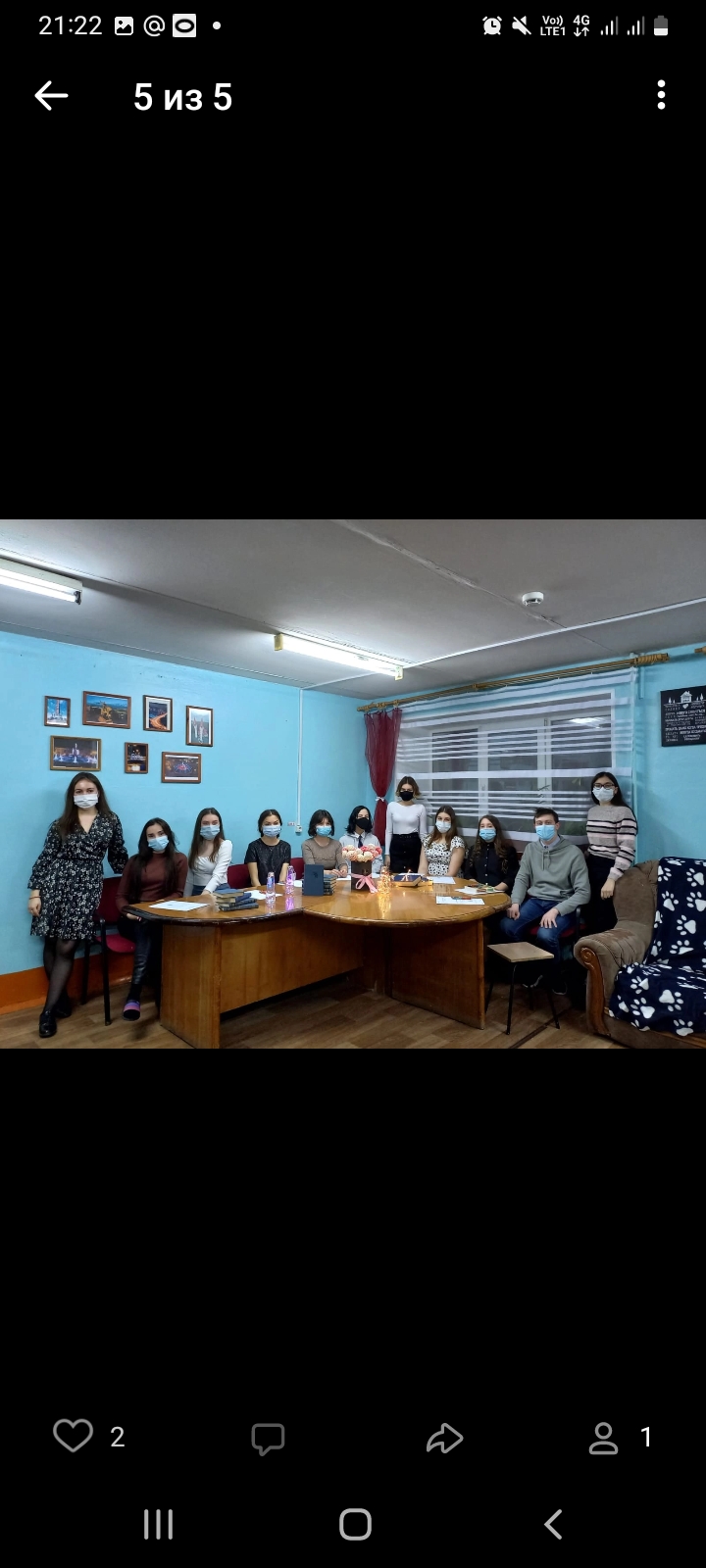 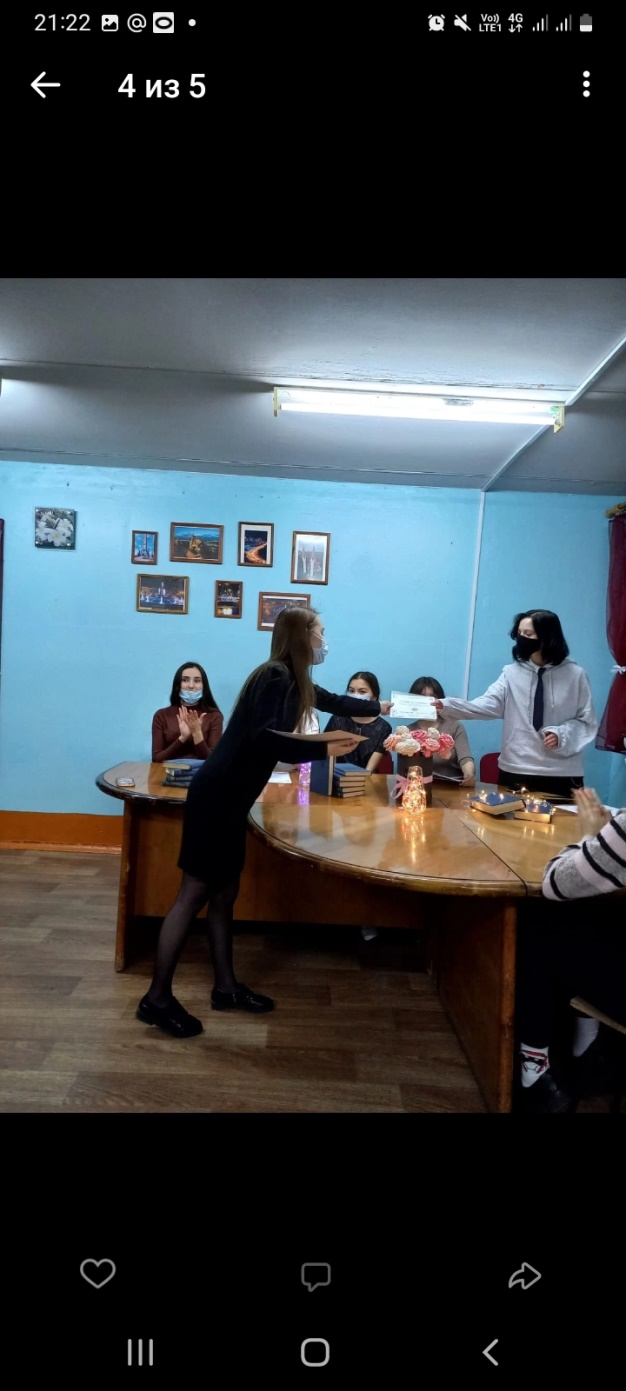 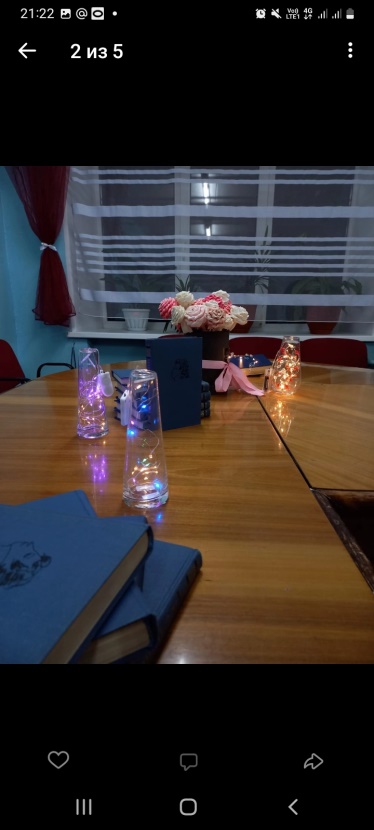 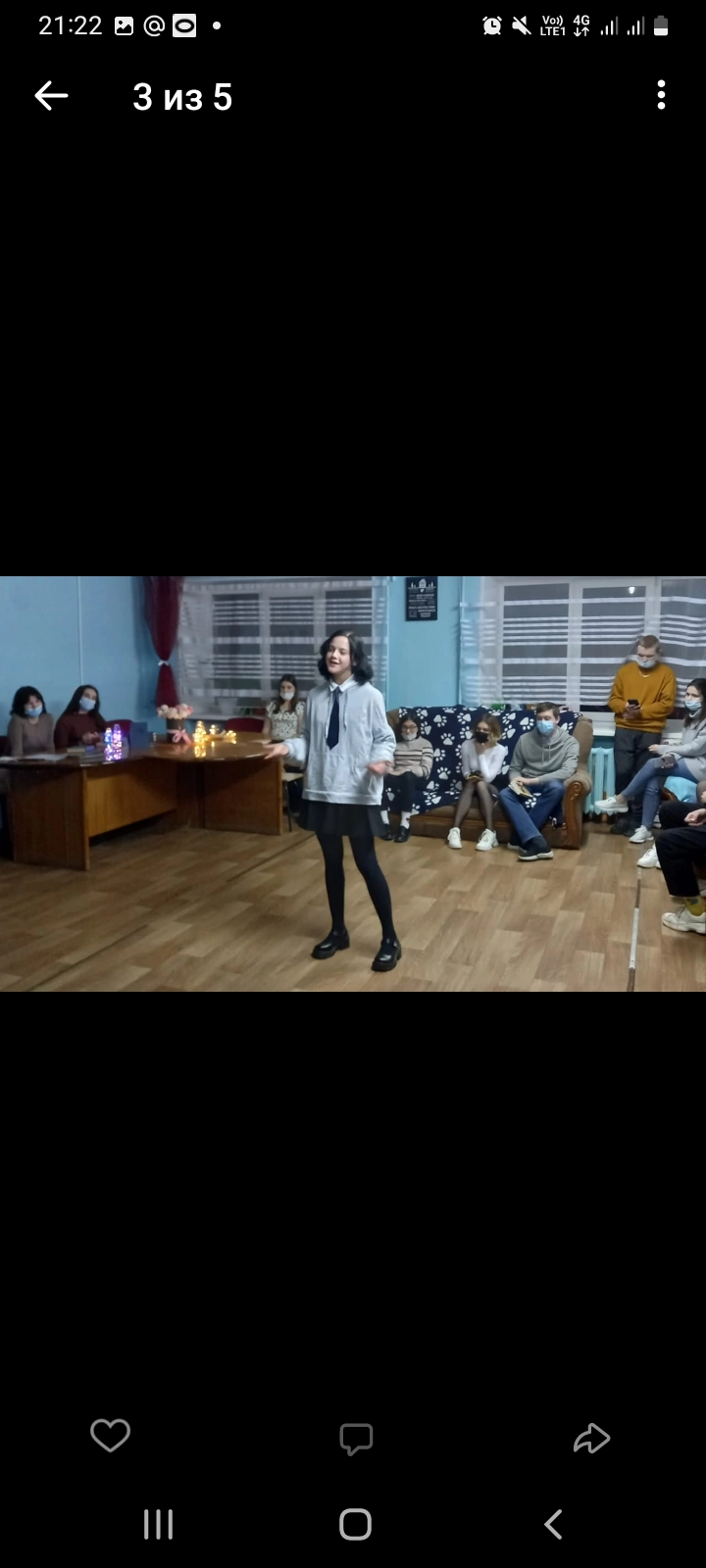 Мероприятие «Возвращение к истокам», приуроченное 23 февраля и 8 Марта
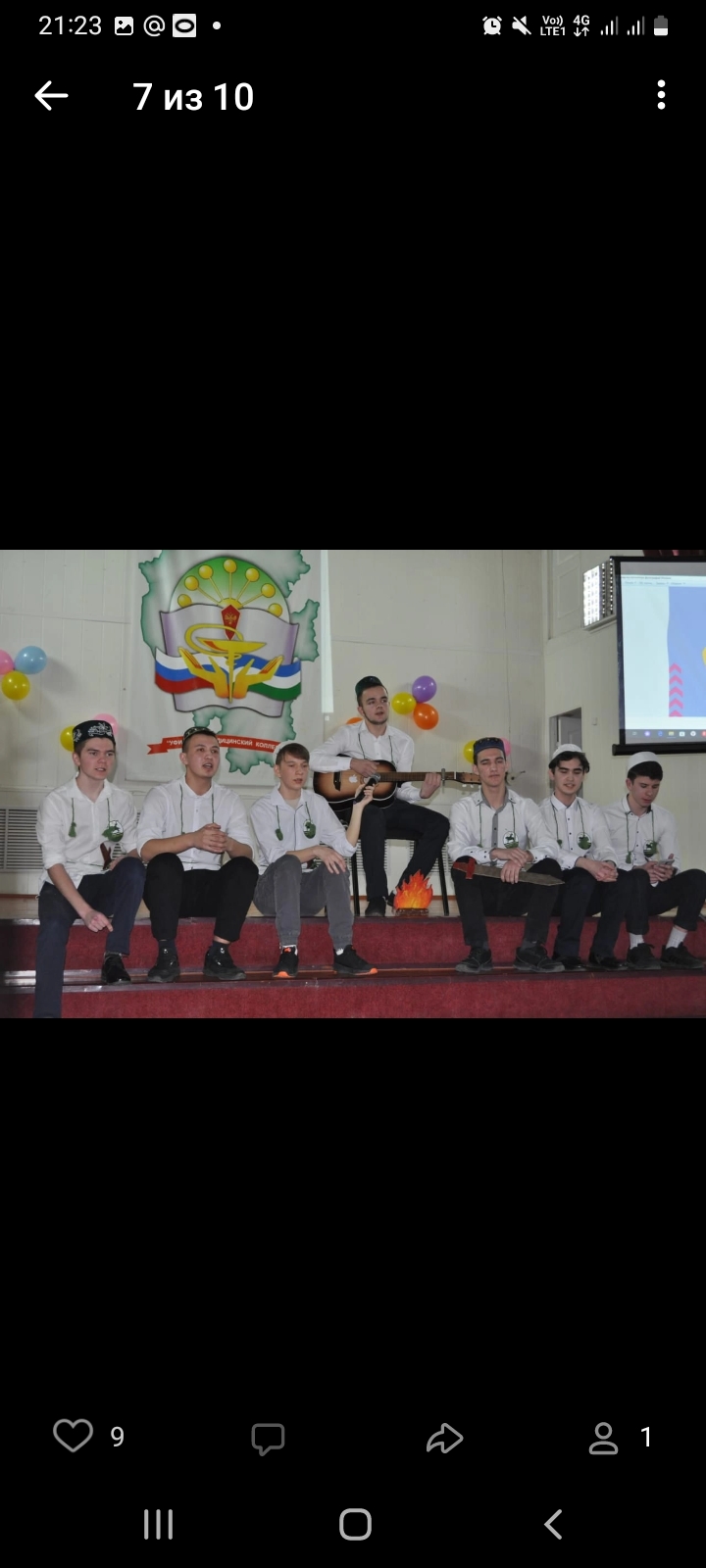 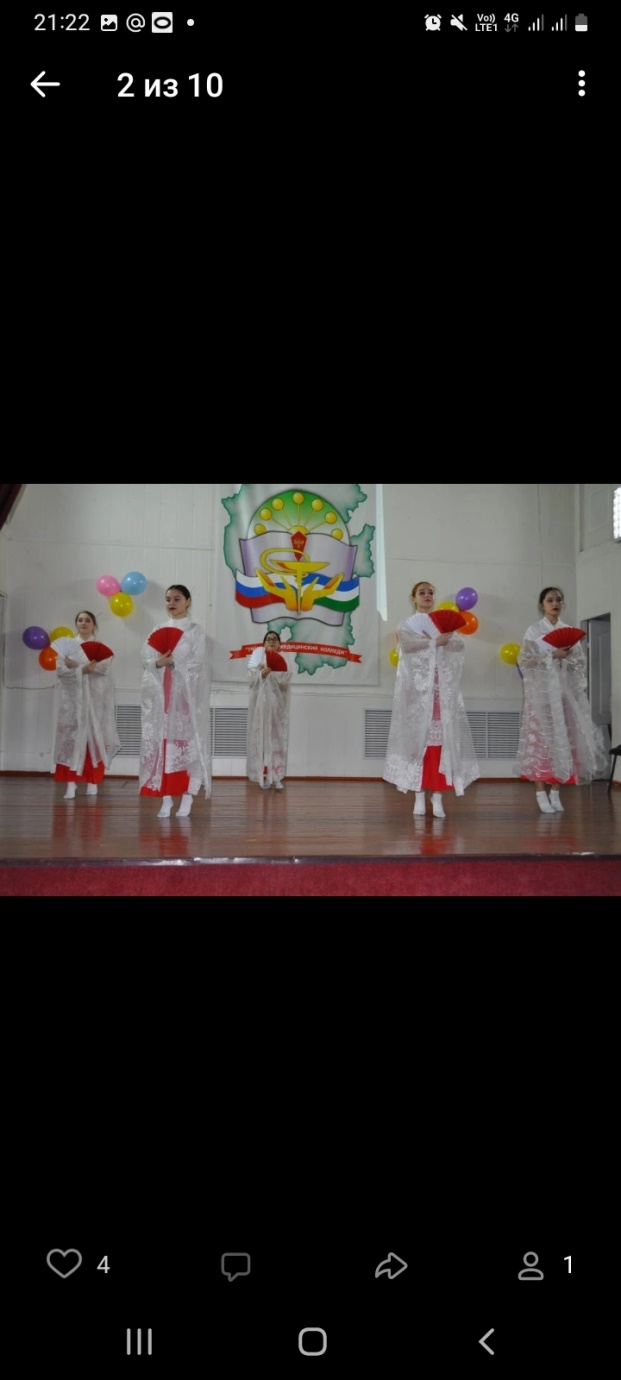 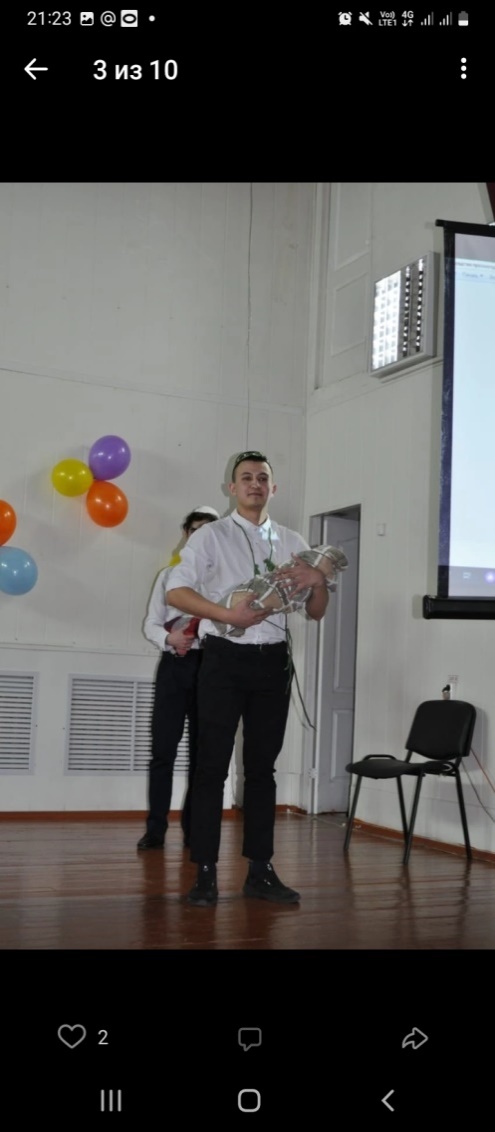 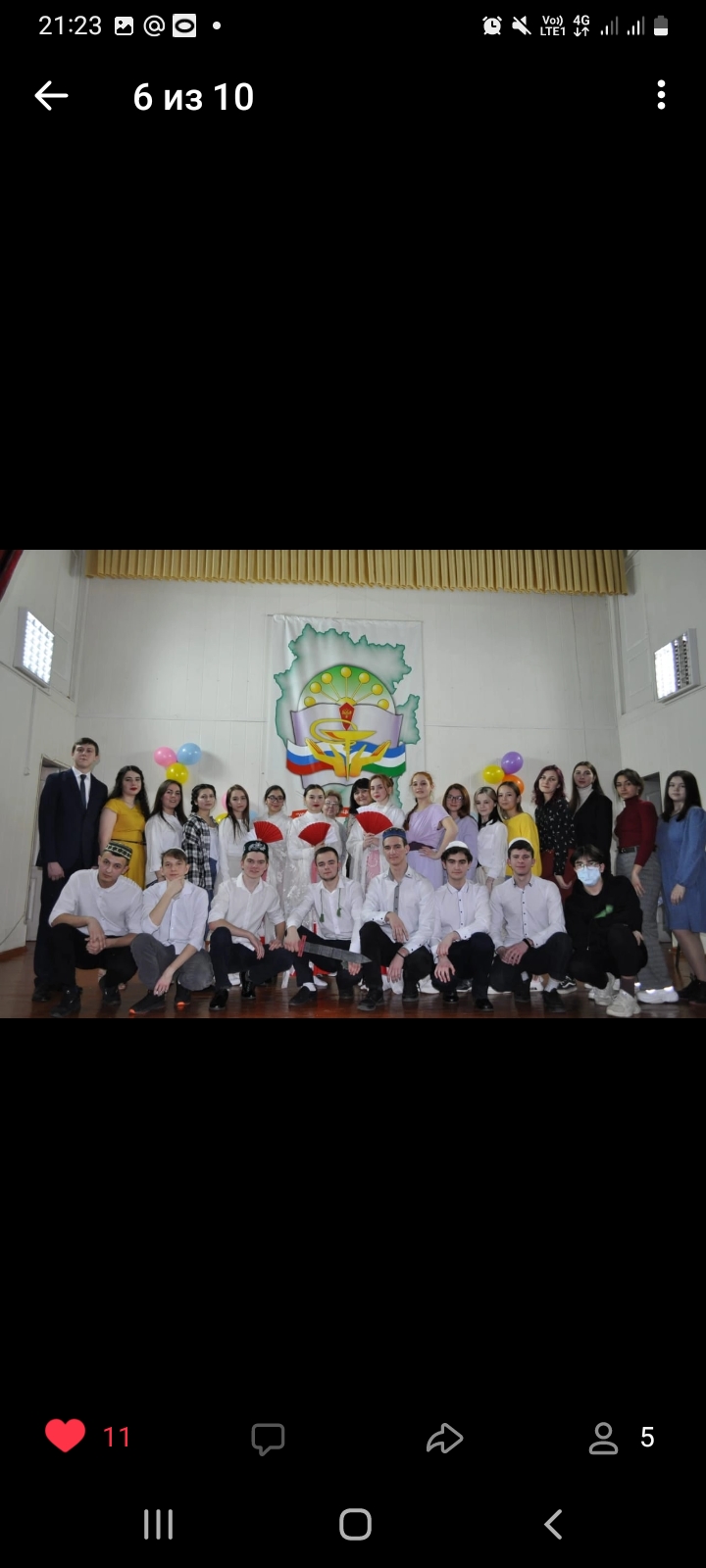 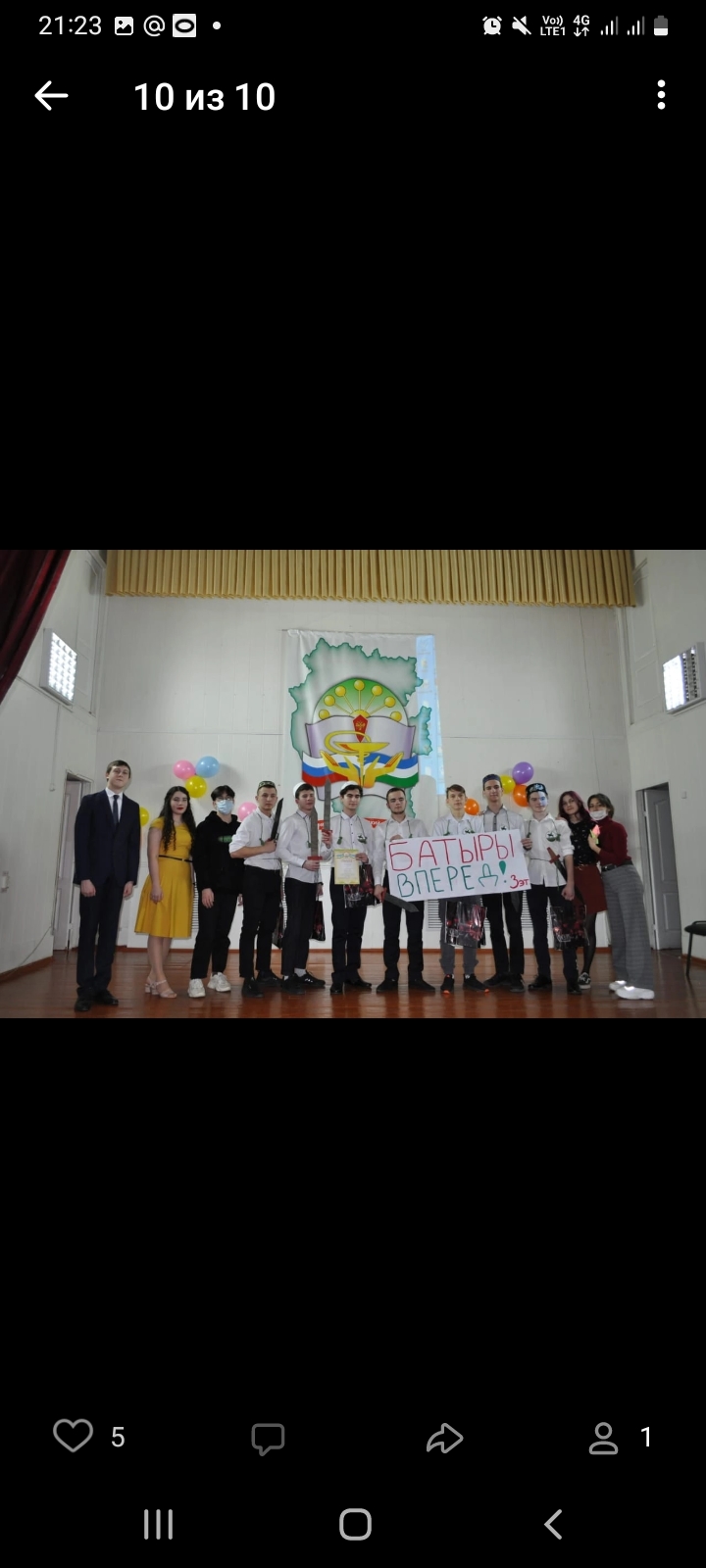 Волонтерская деятельность «Сбор посылок для жителей Донбасса»								(апрель)
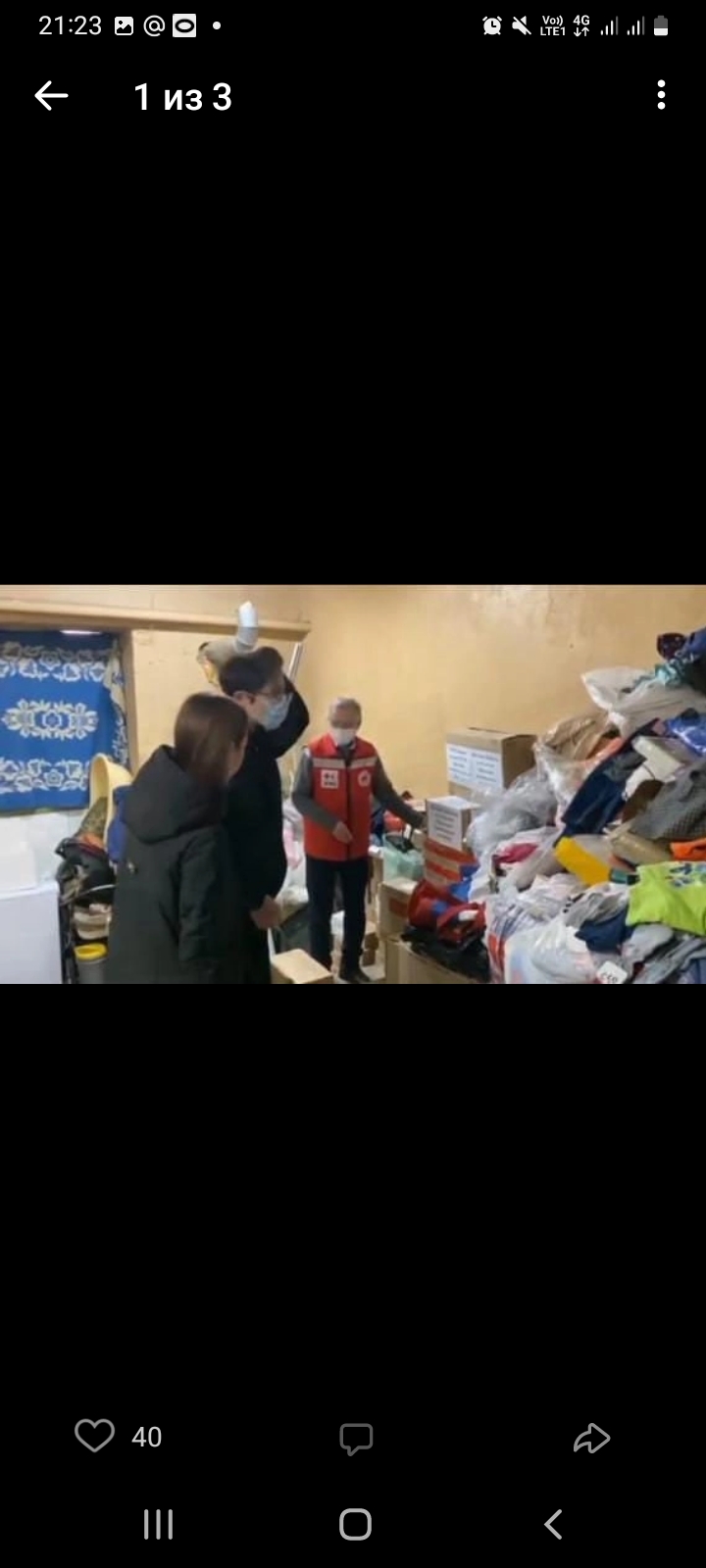 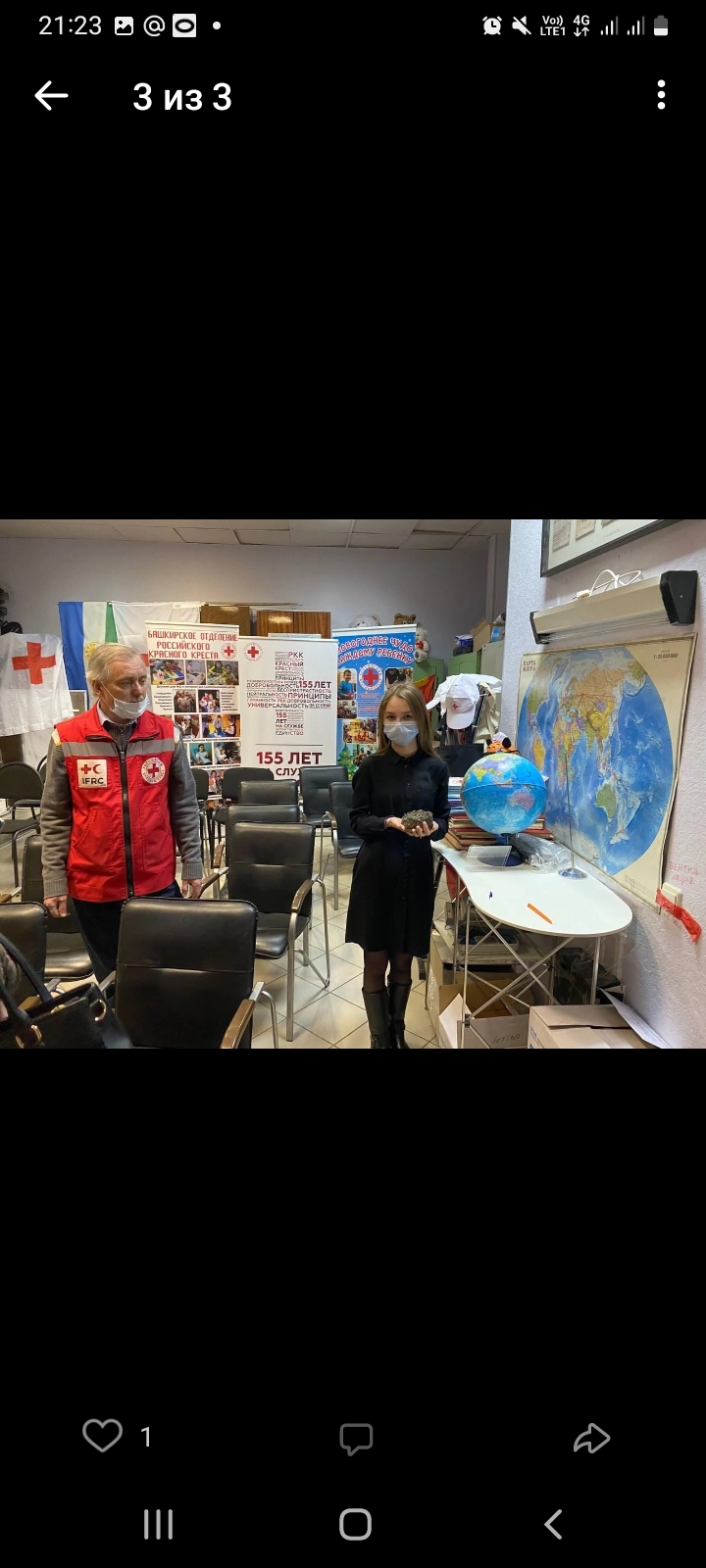 Фотоконкурс «Лучшие моменты»(апрель)
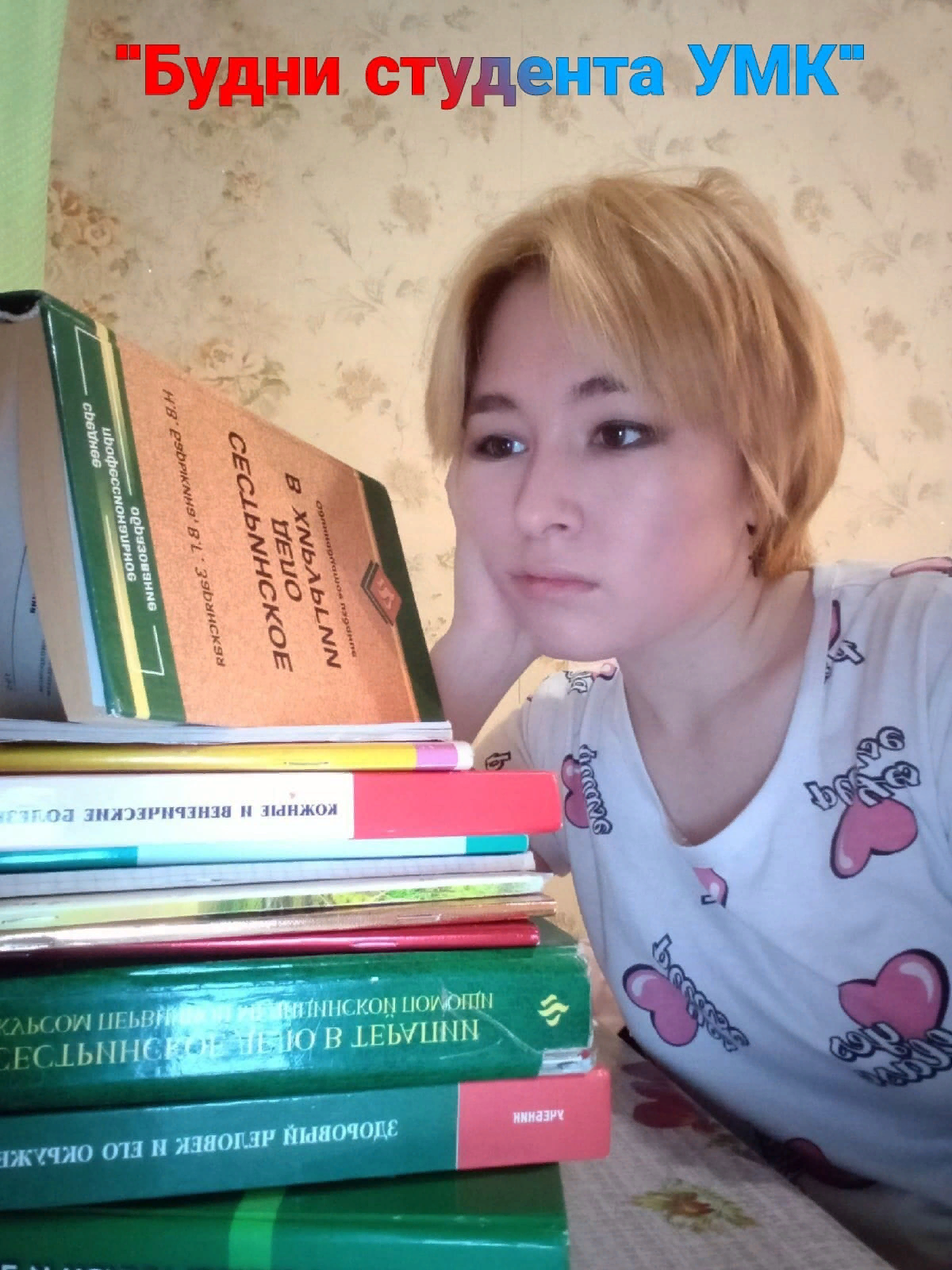 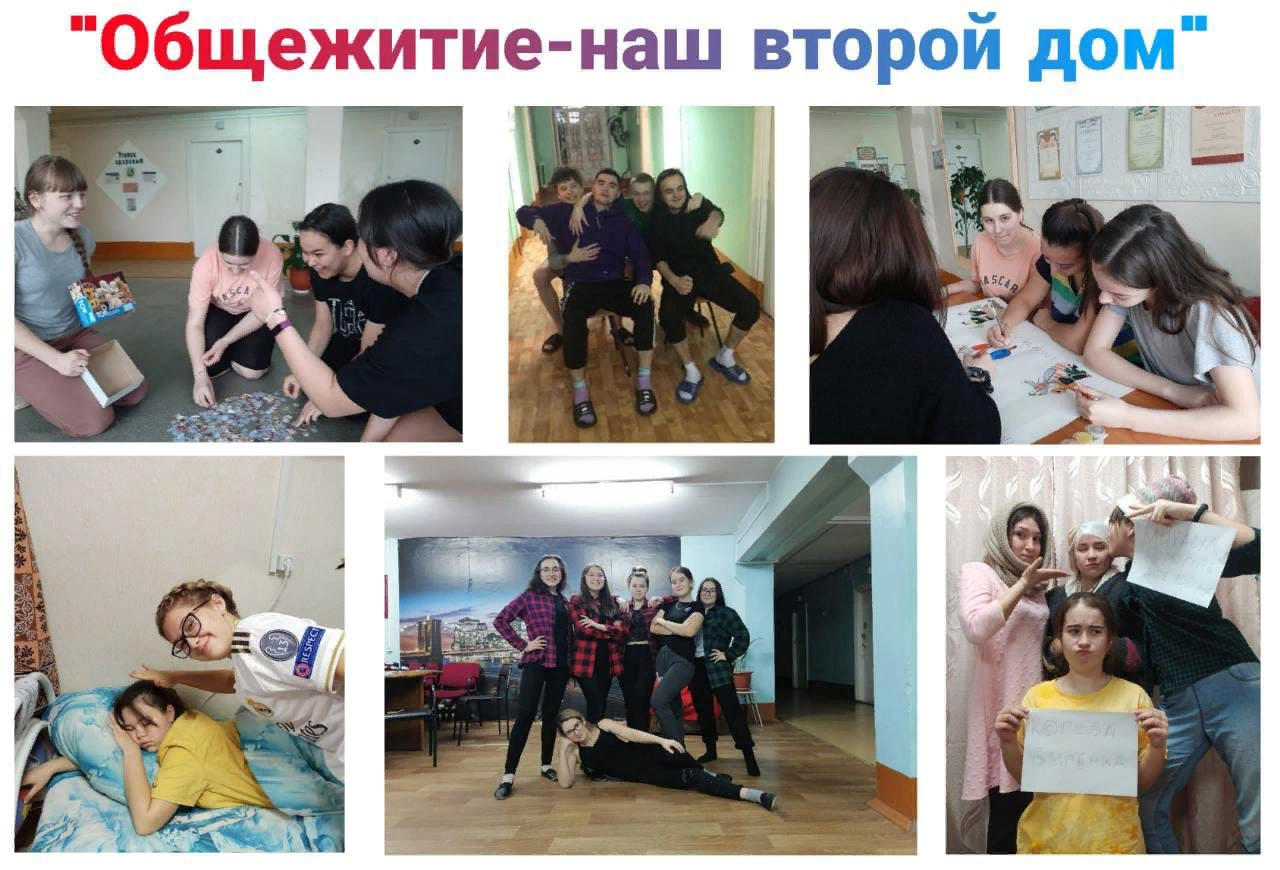 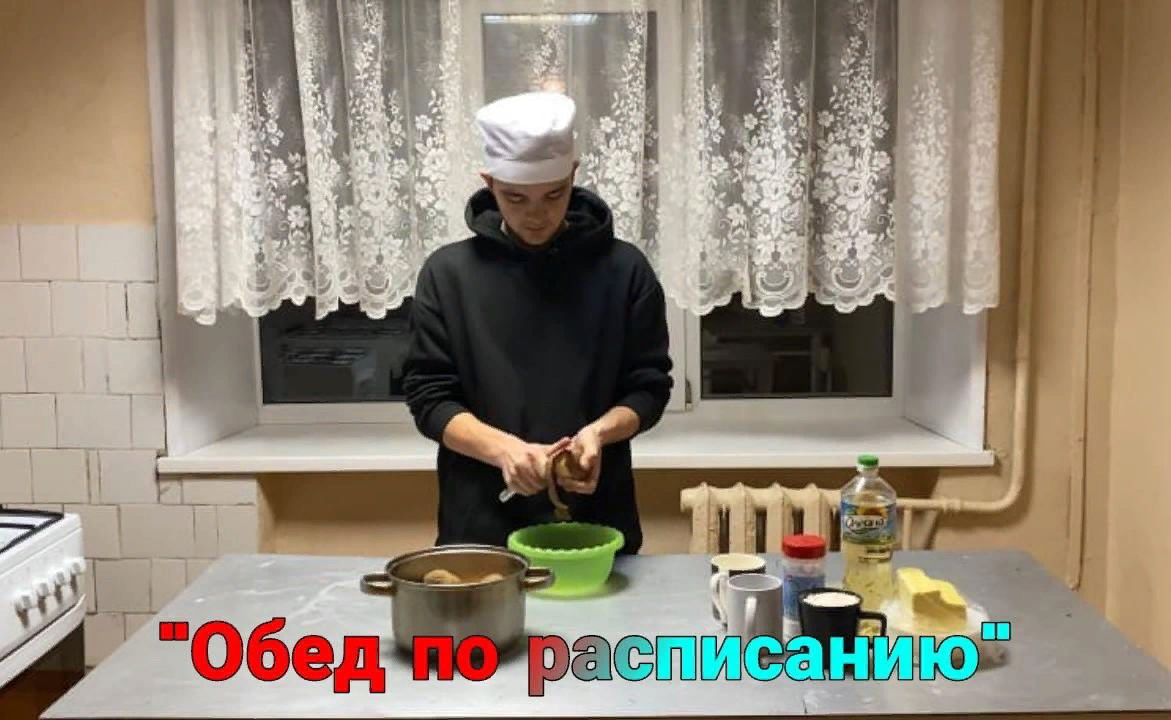 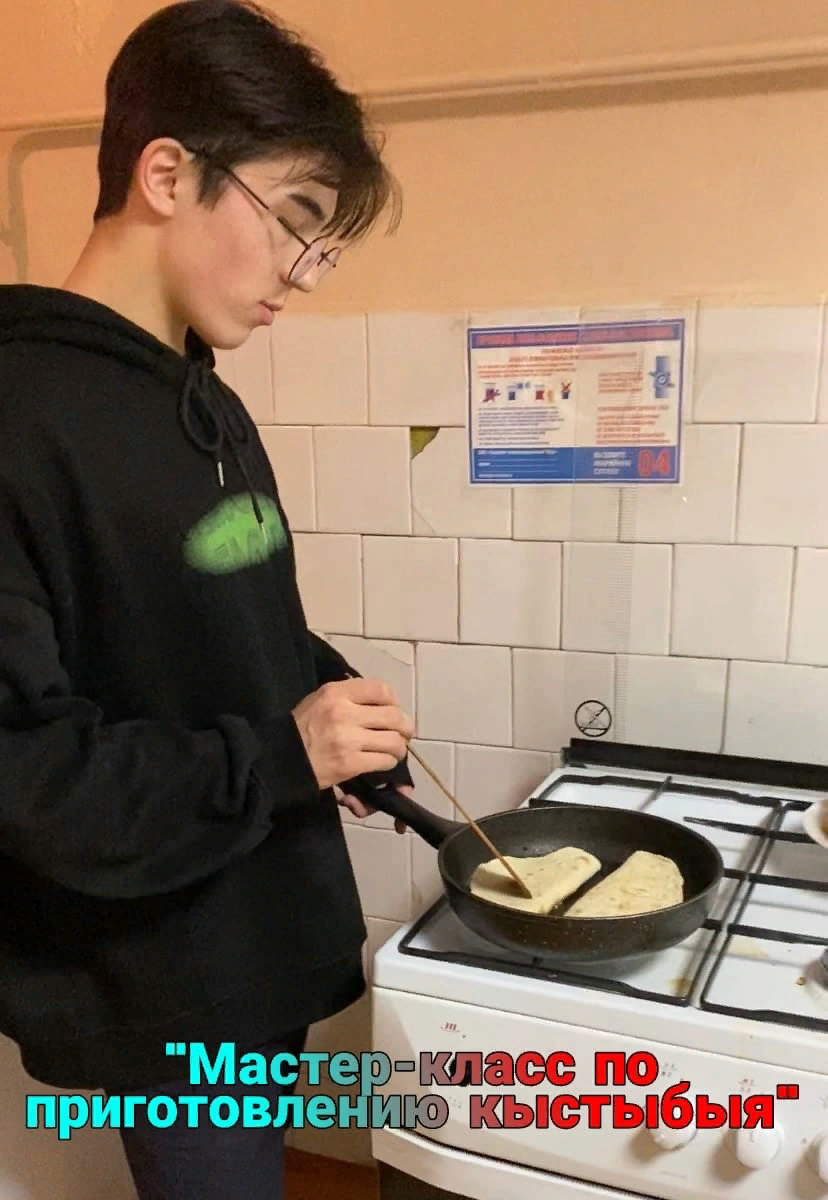 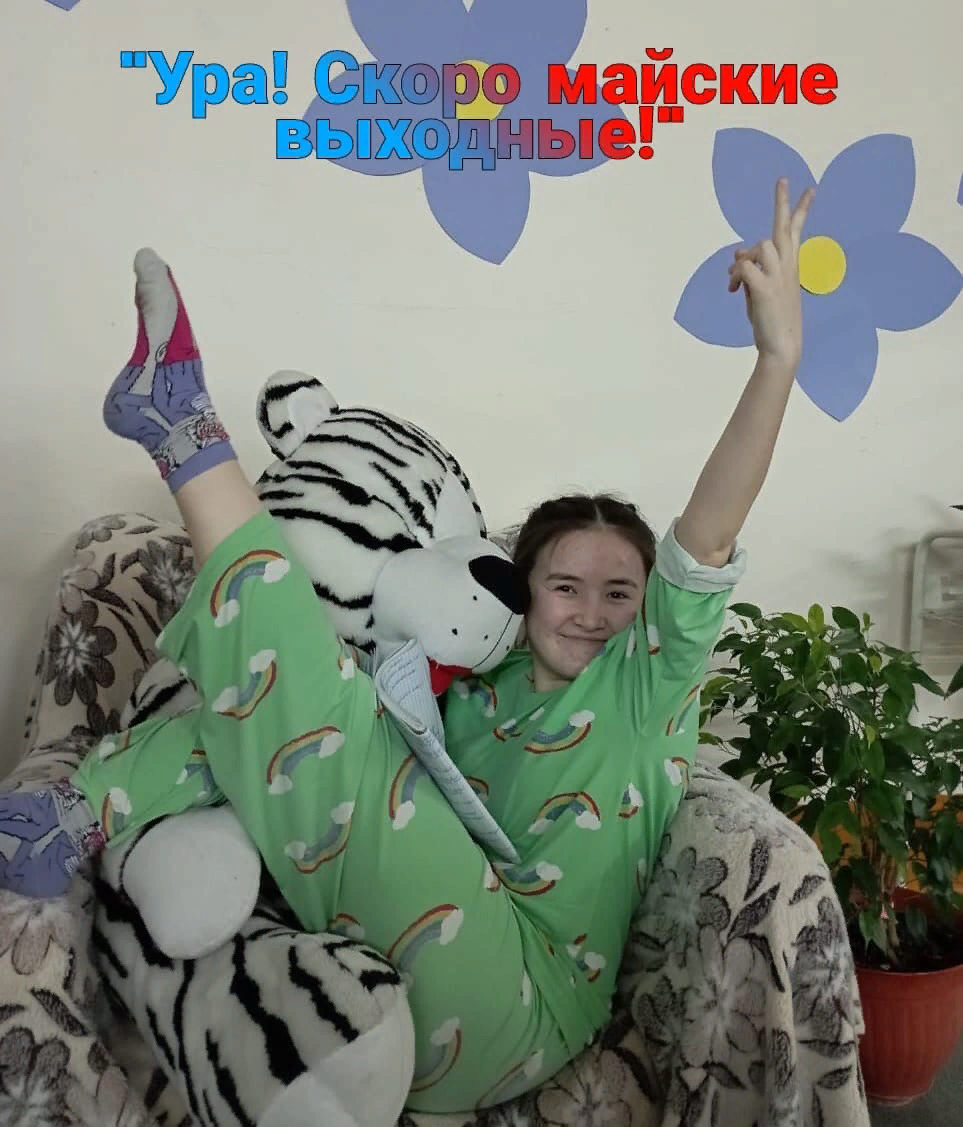 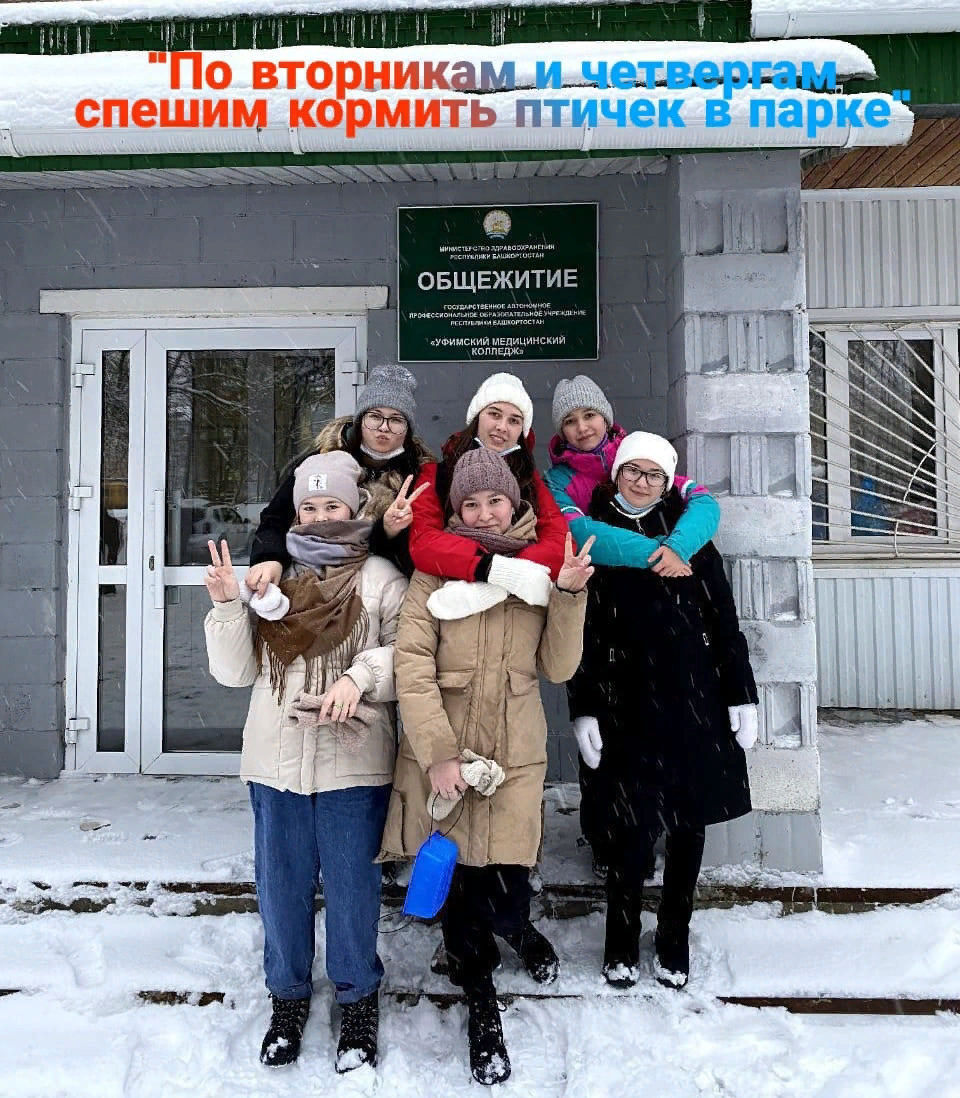 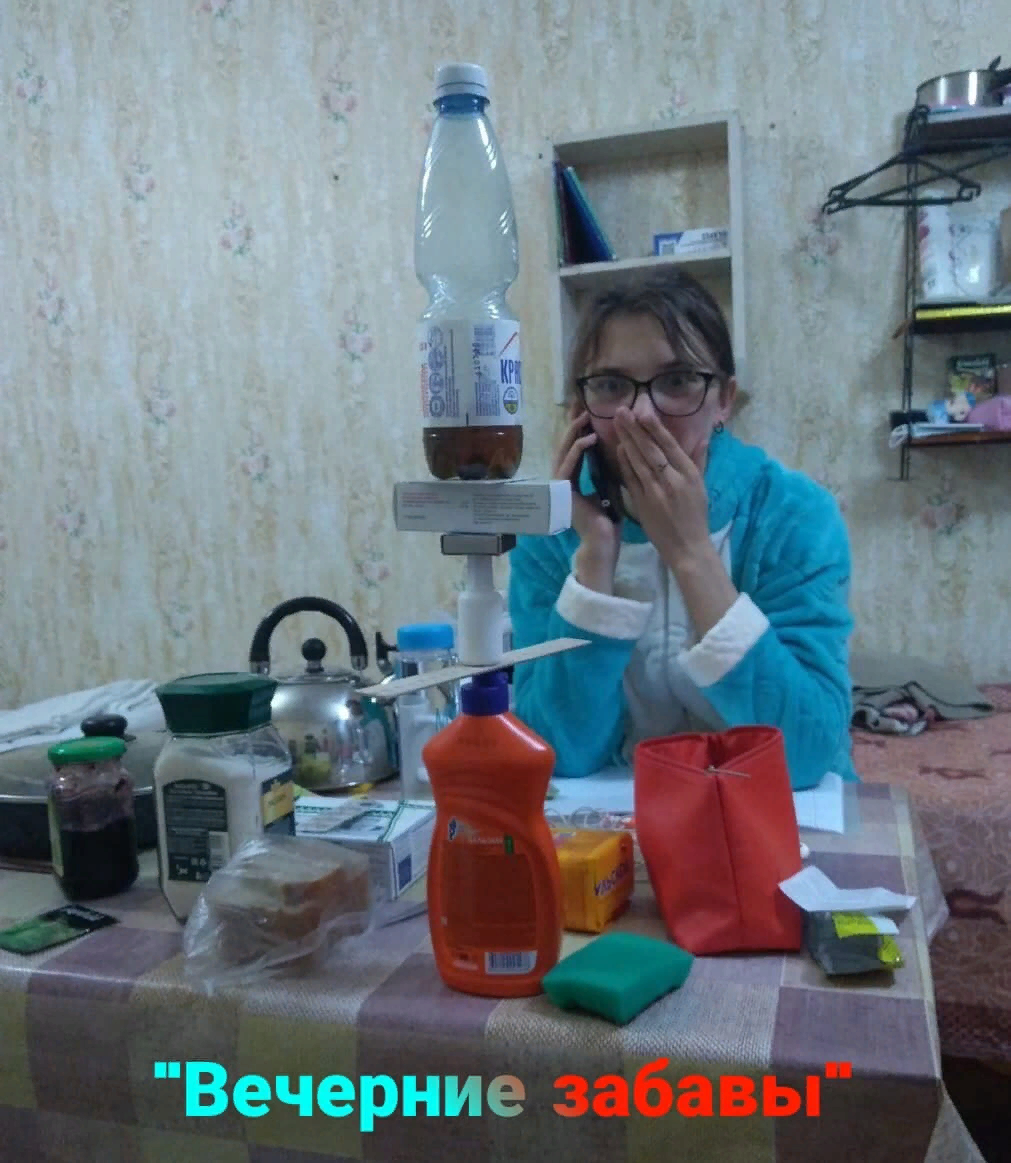 Хореографический конкурс «Единство в танце»(апрель)
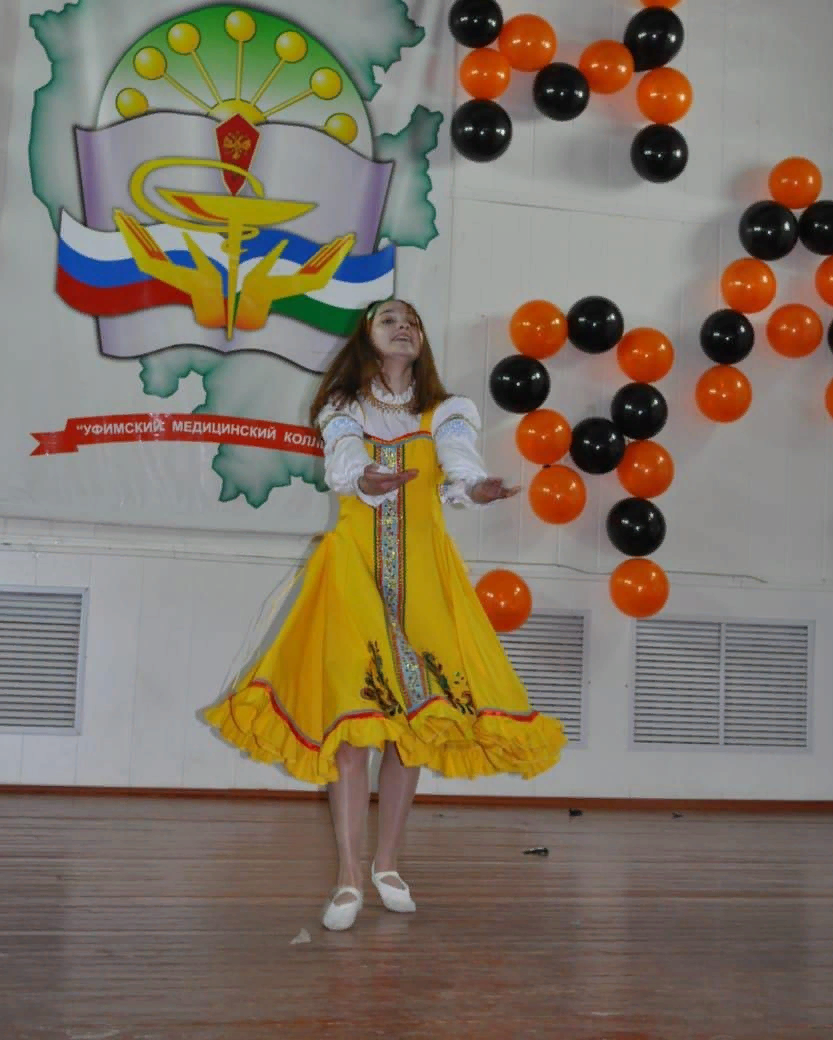 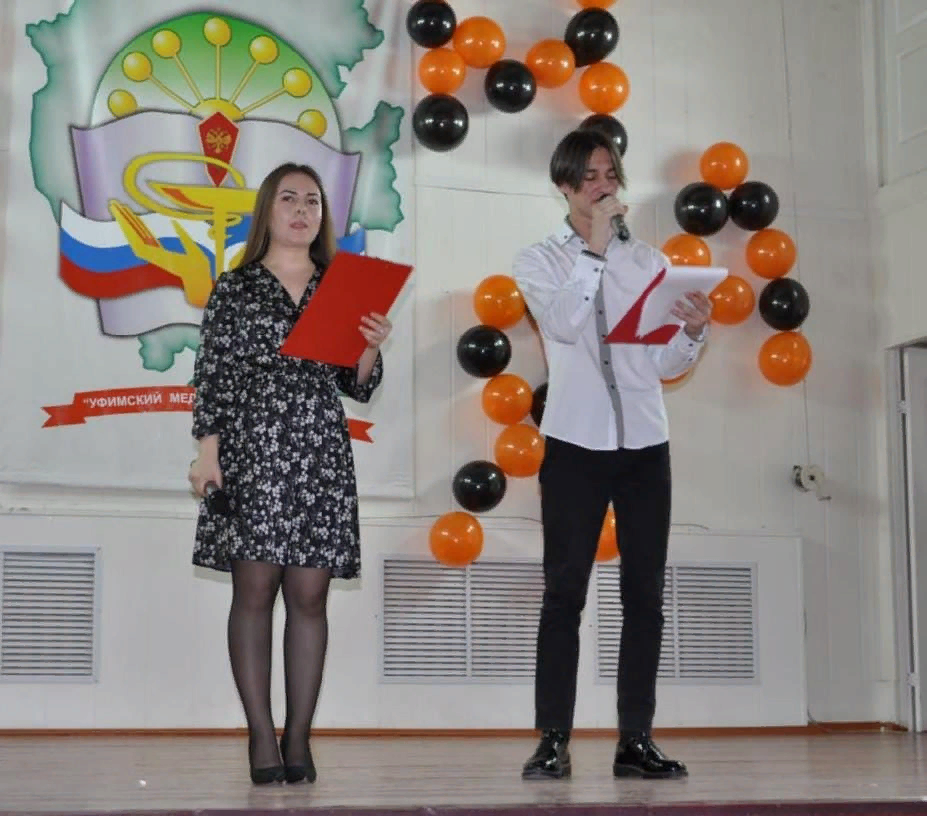 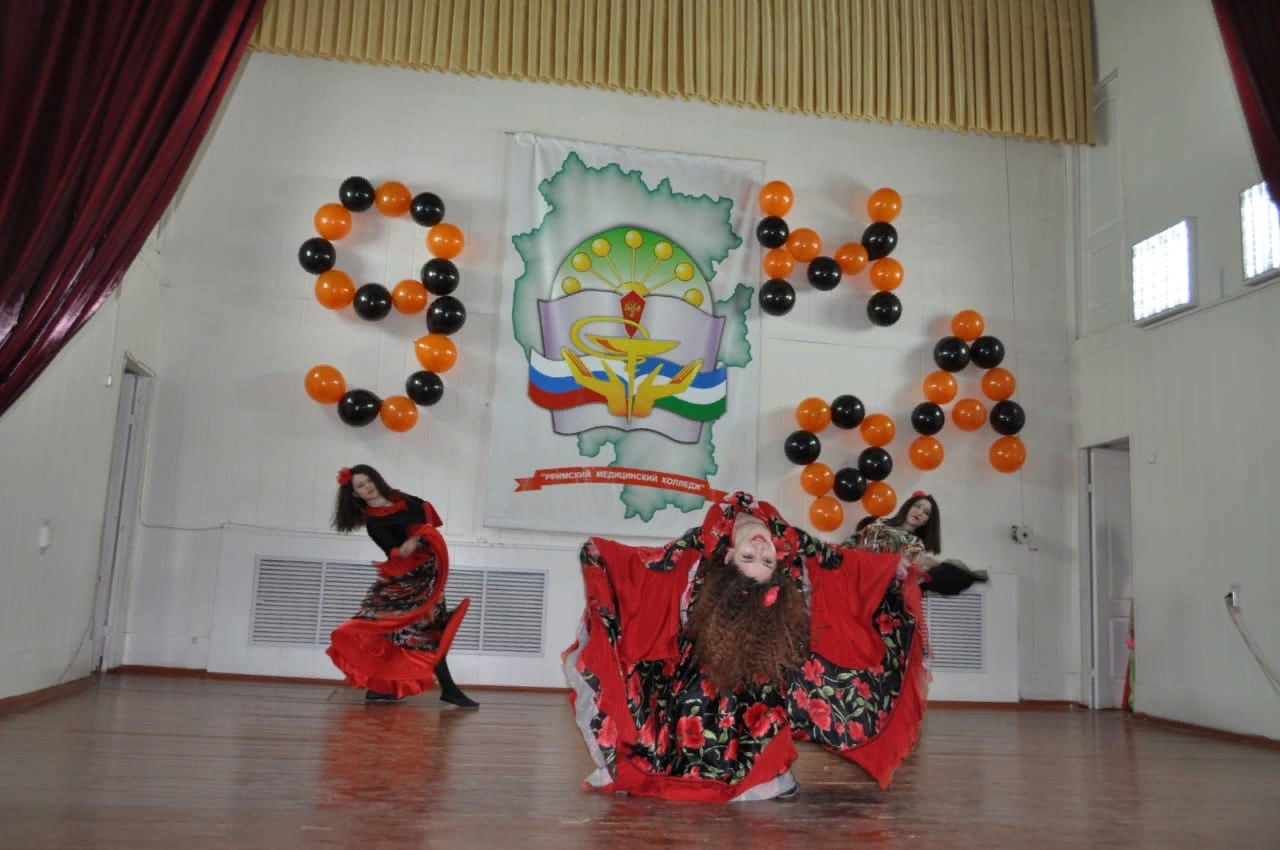 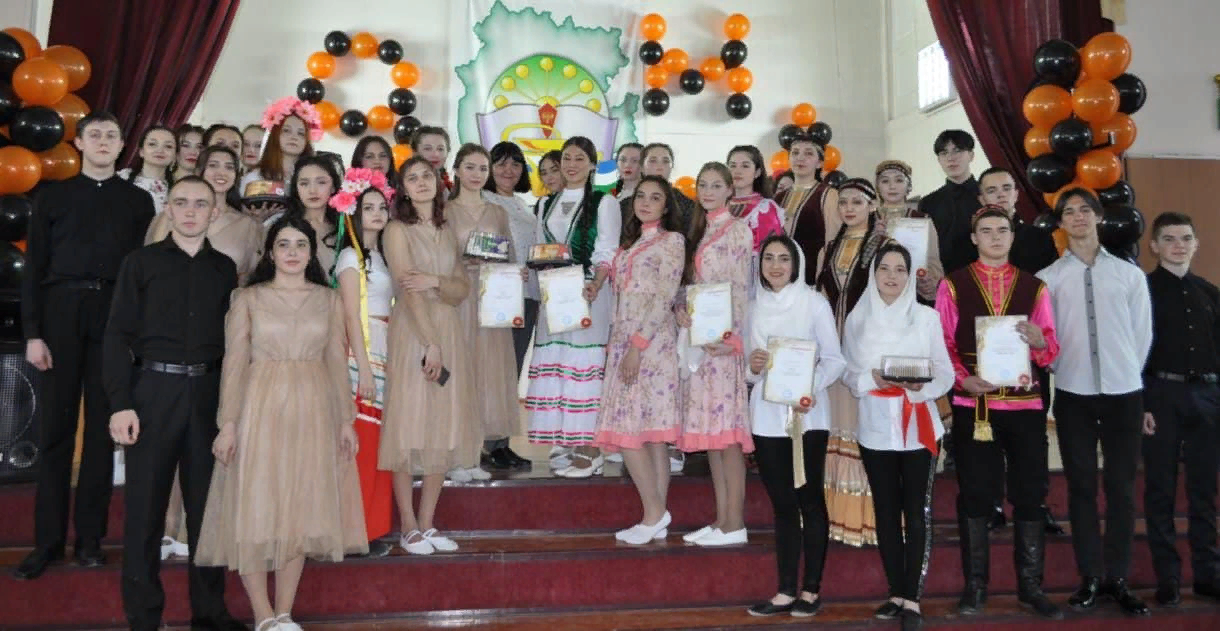 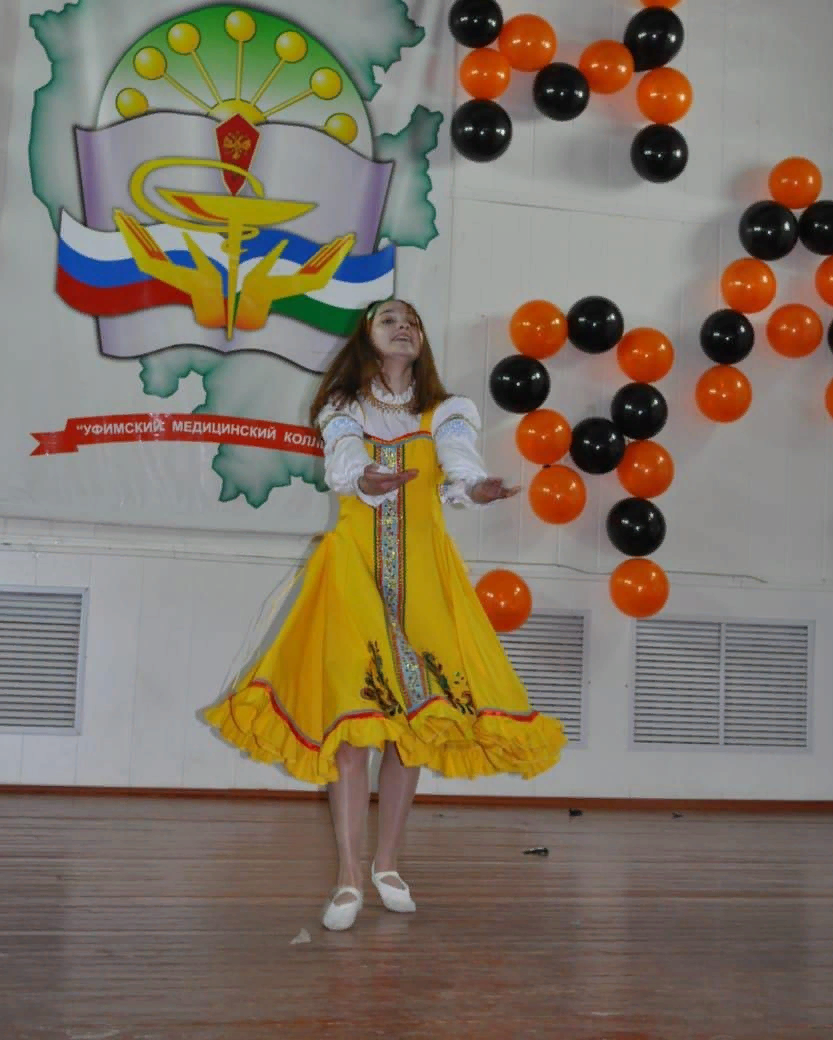 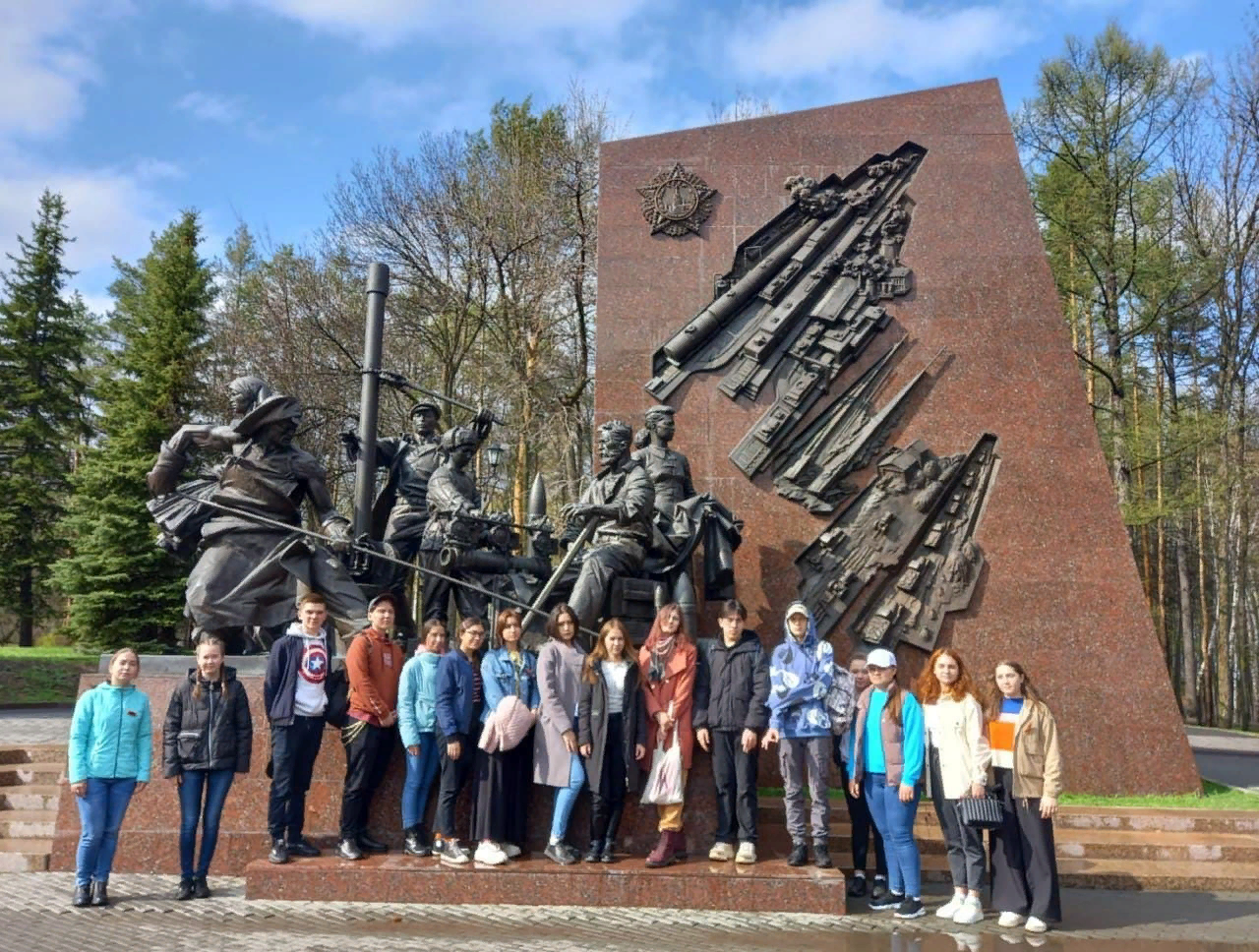 Экскурсия в Музей Боевой Славы
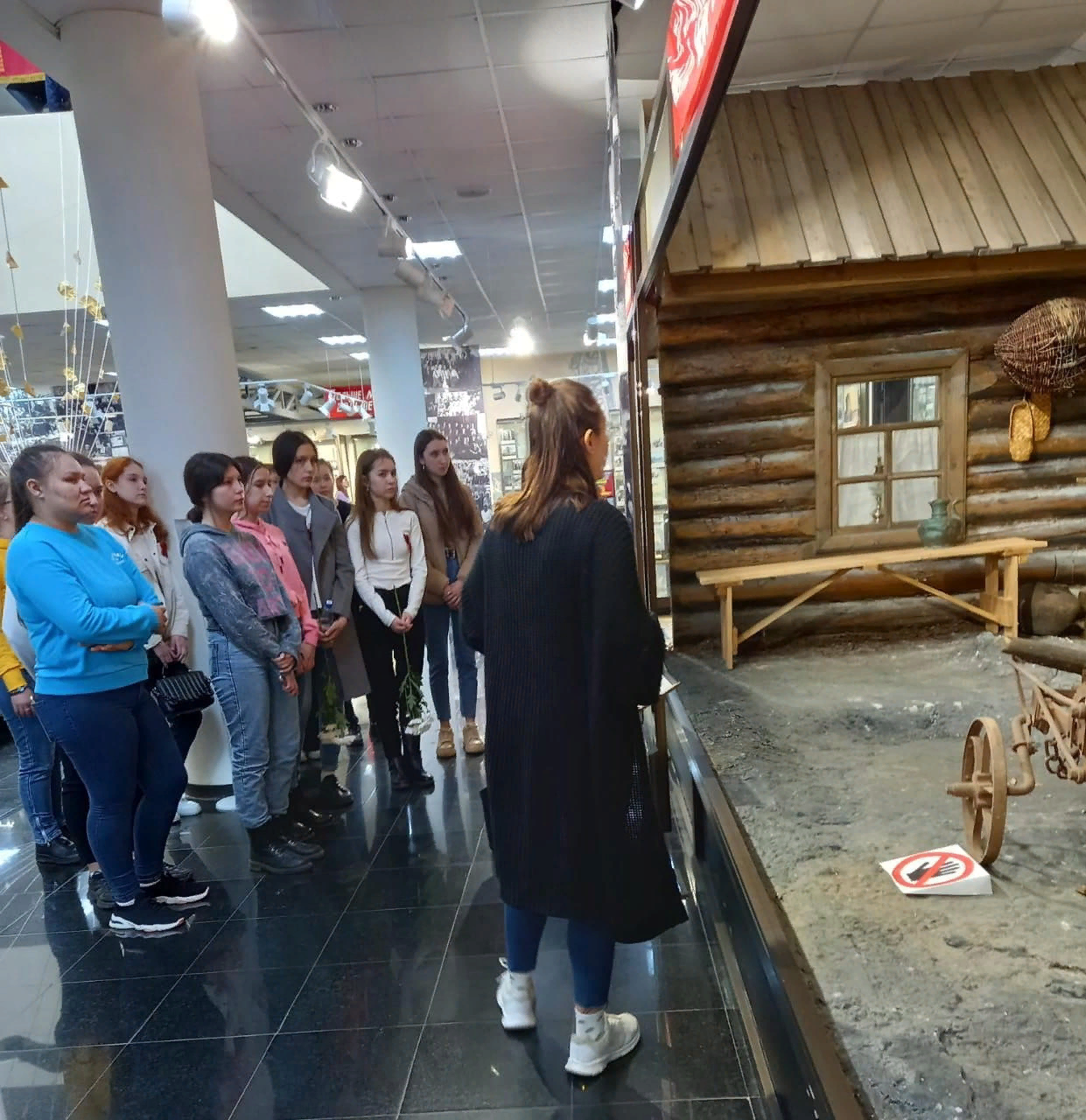 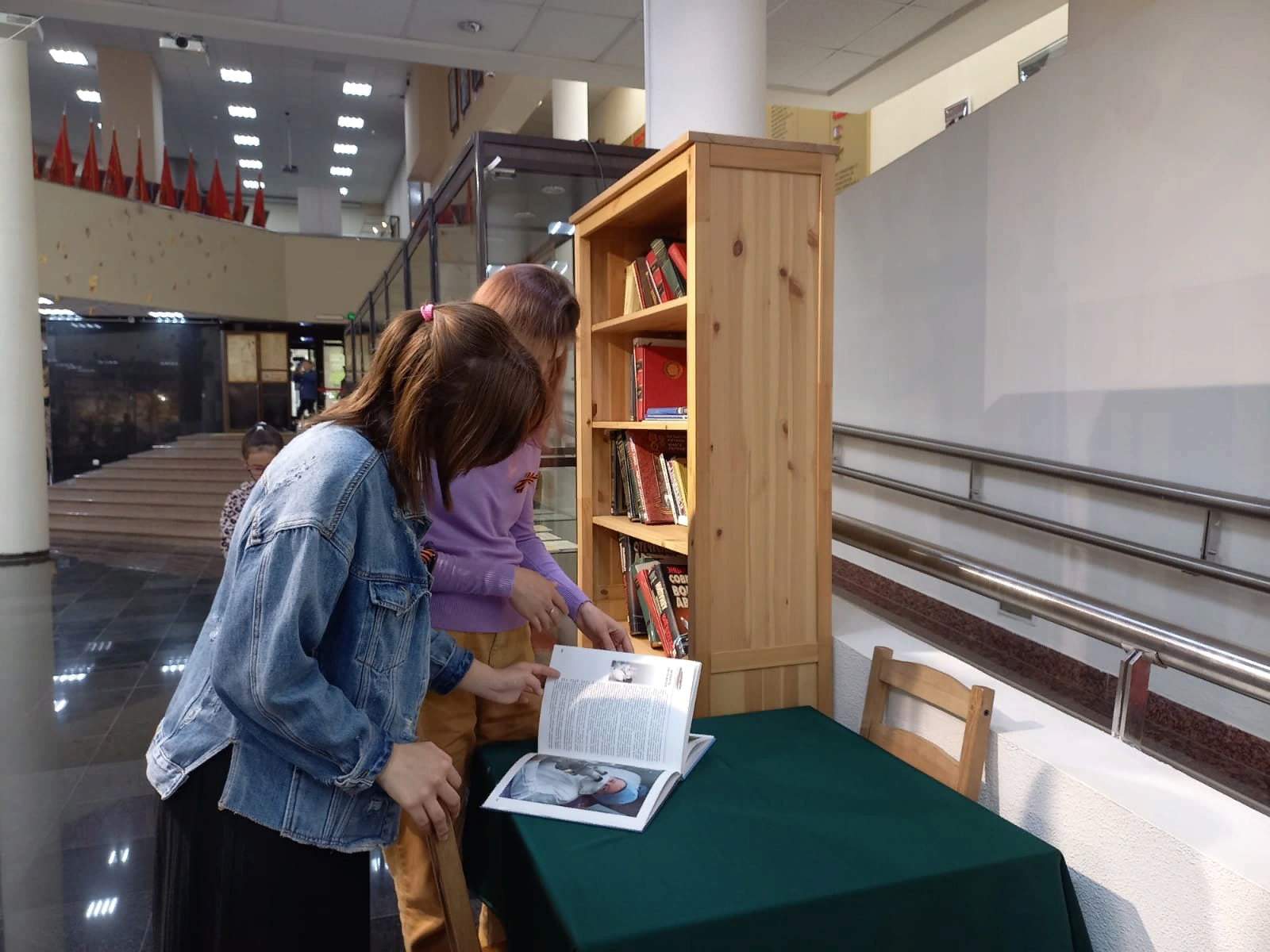 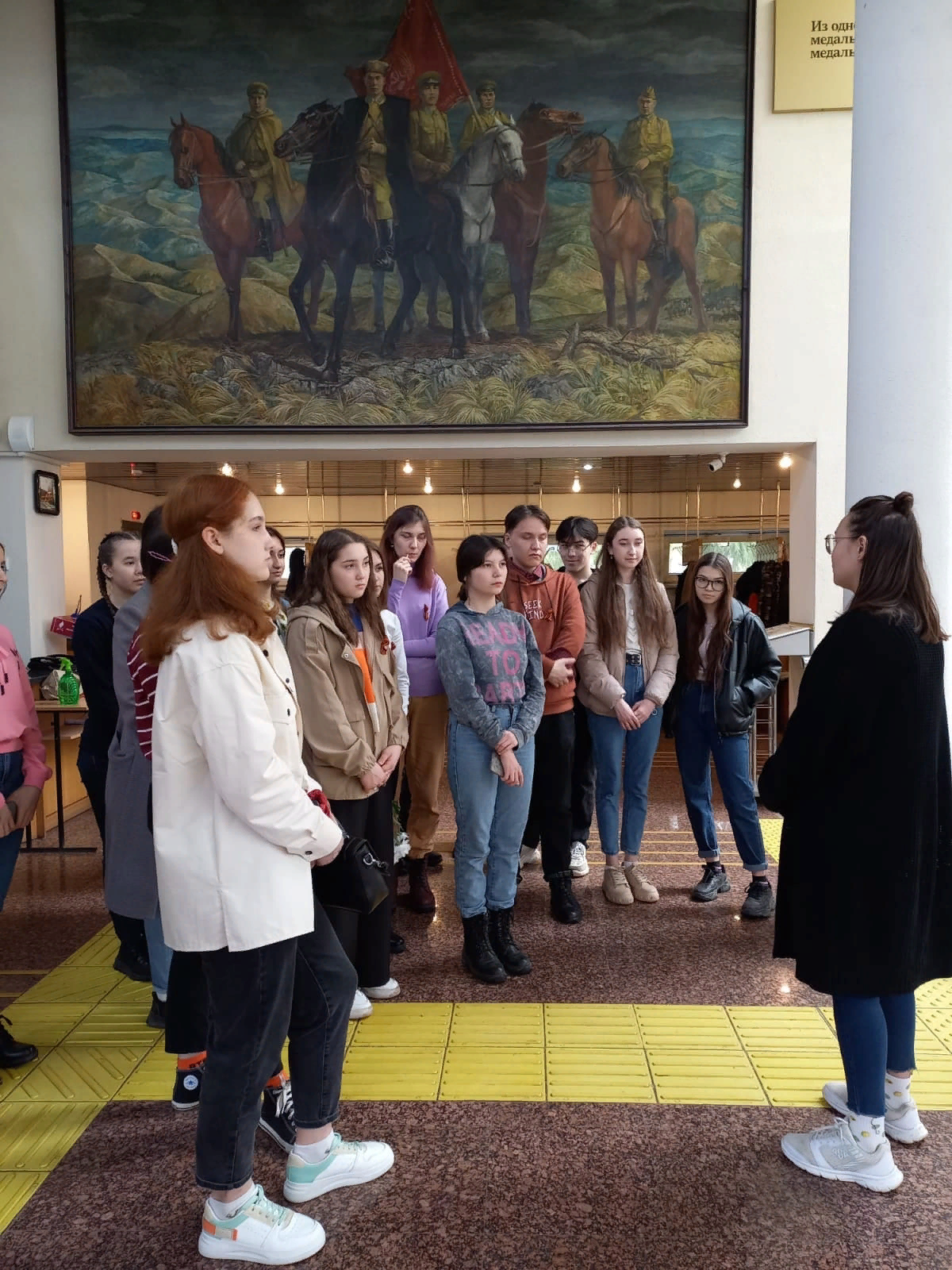 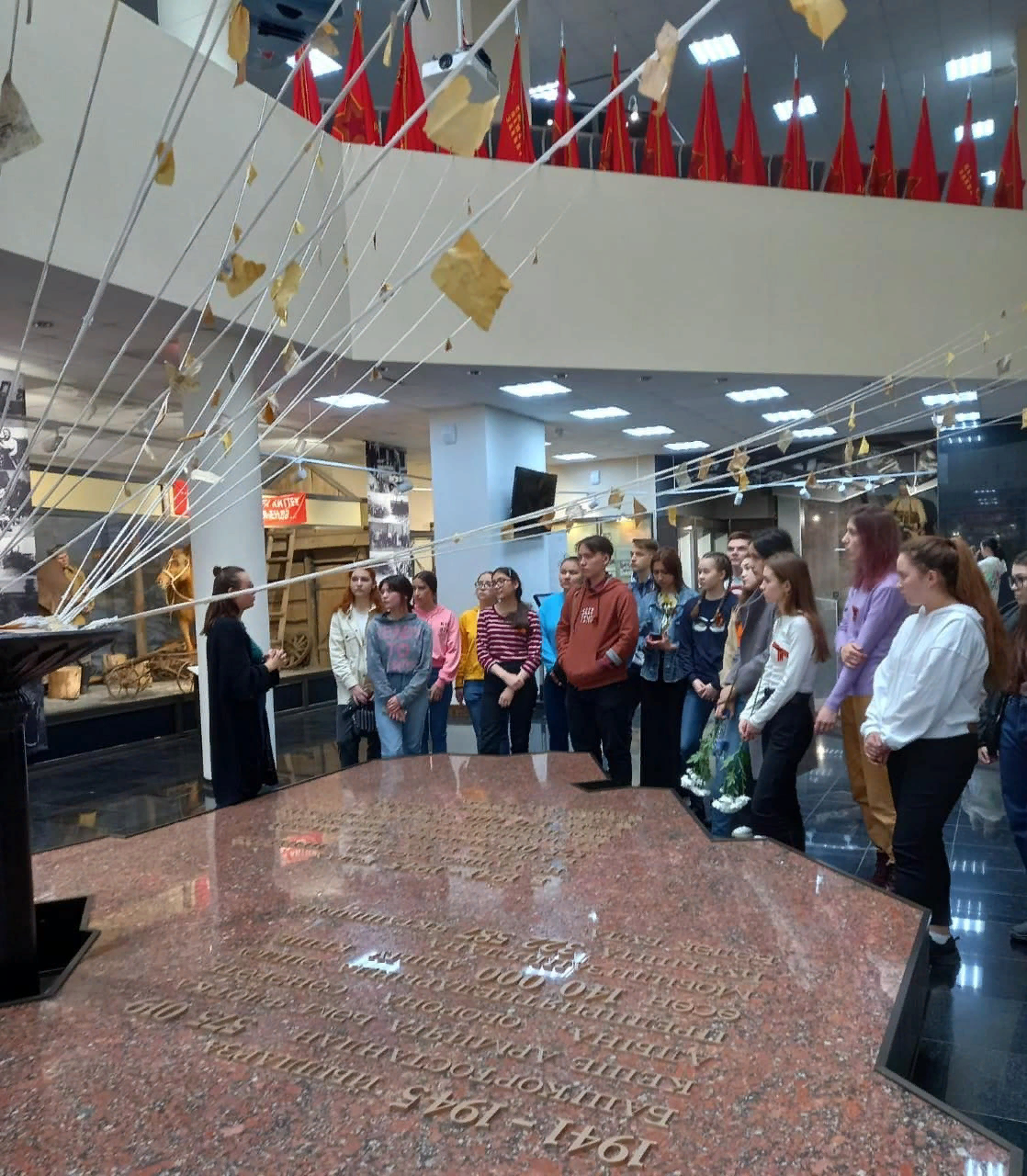 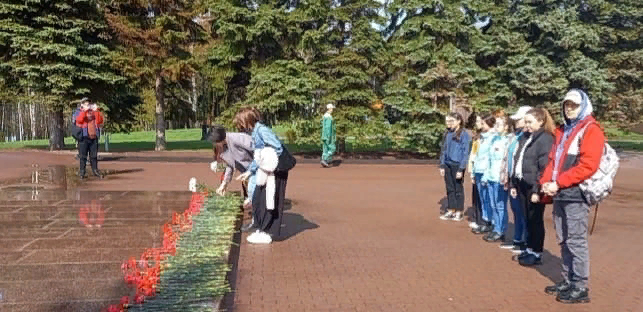 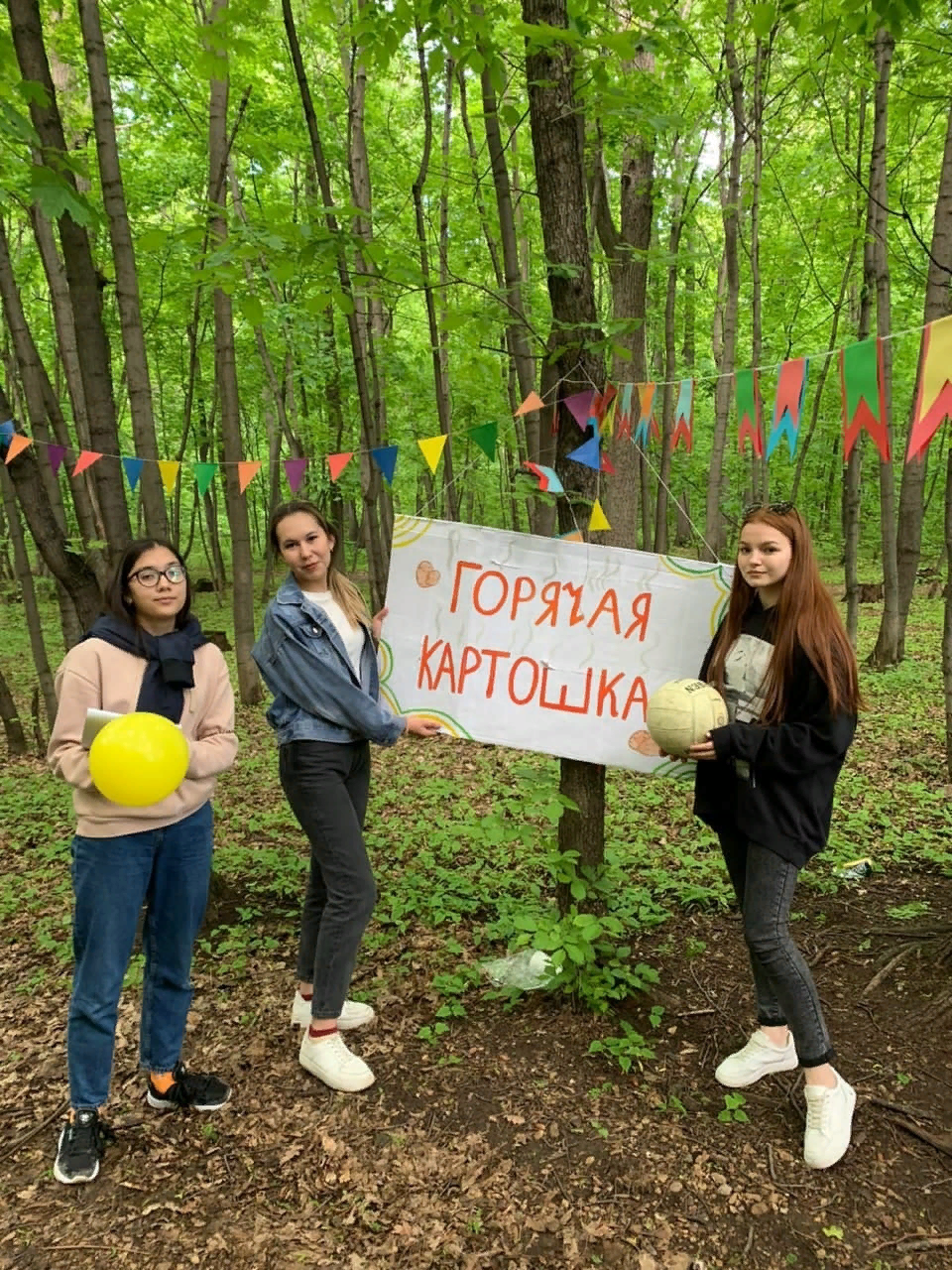 Спортивный квест «Время быть здоровым»(май)
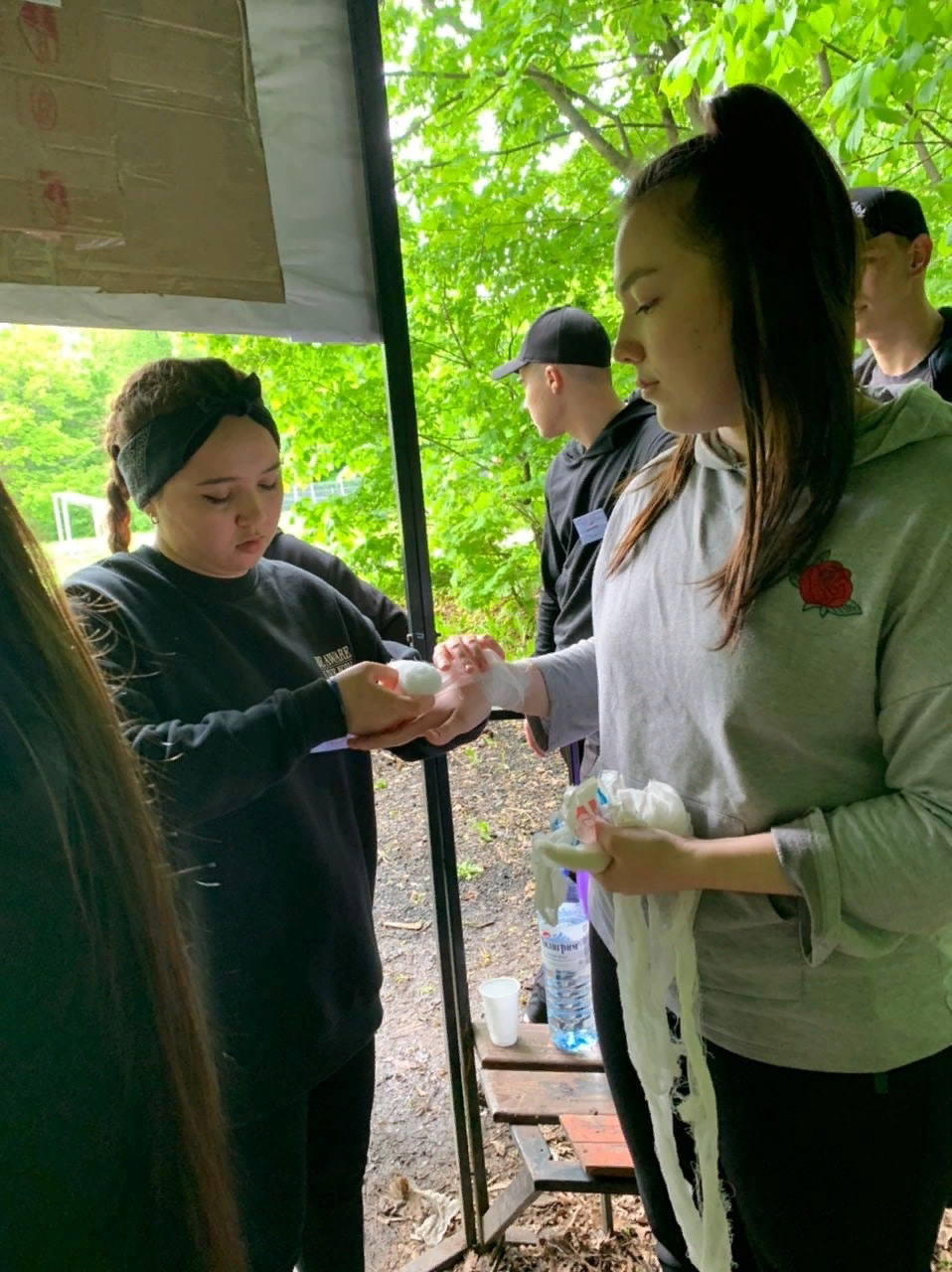 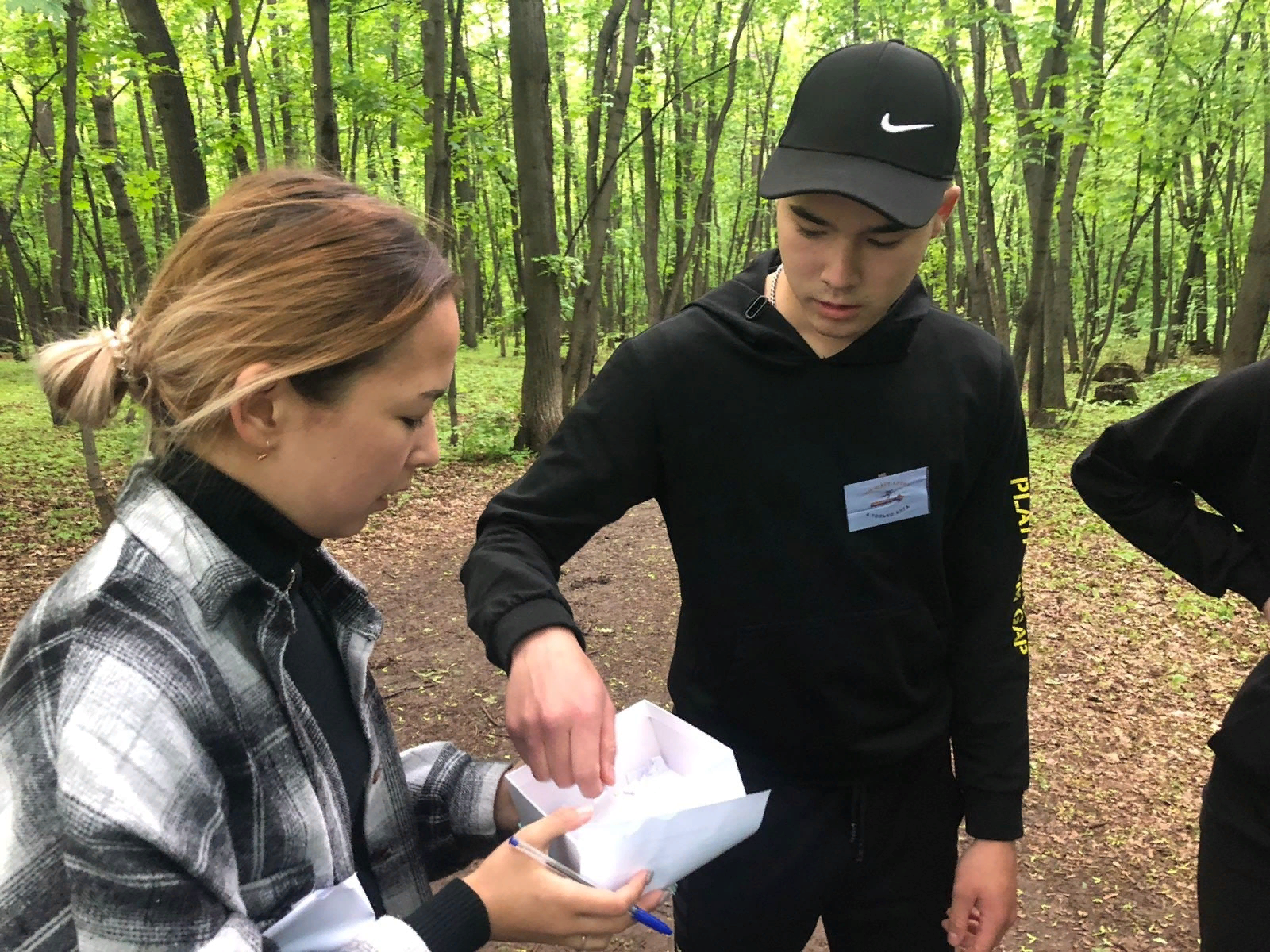 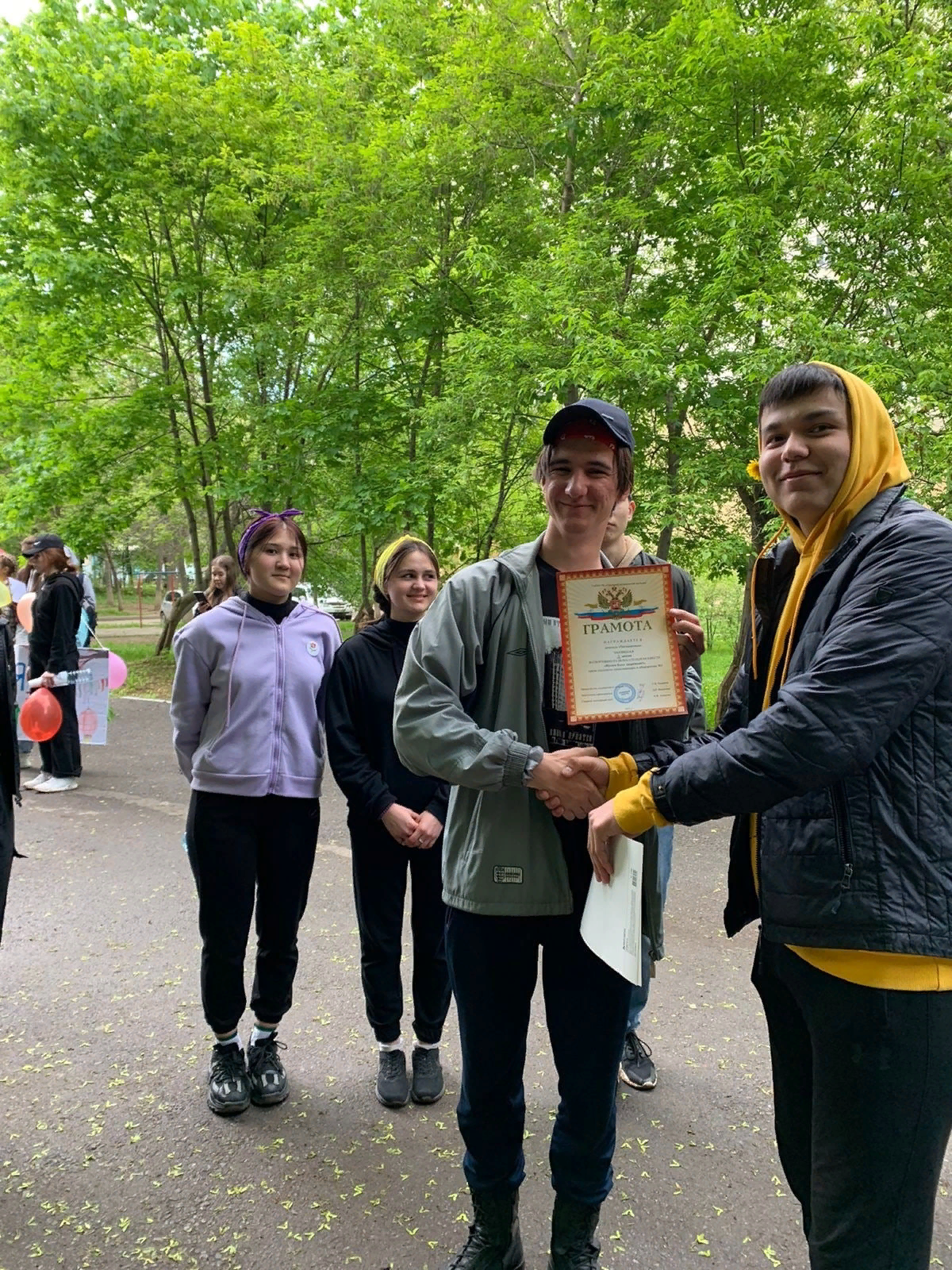 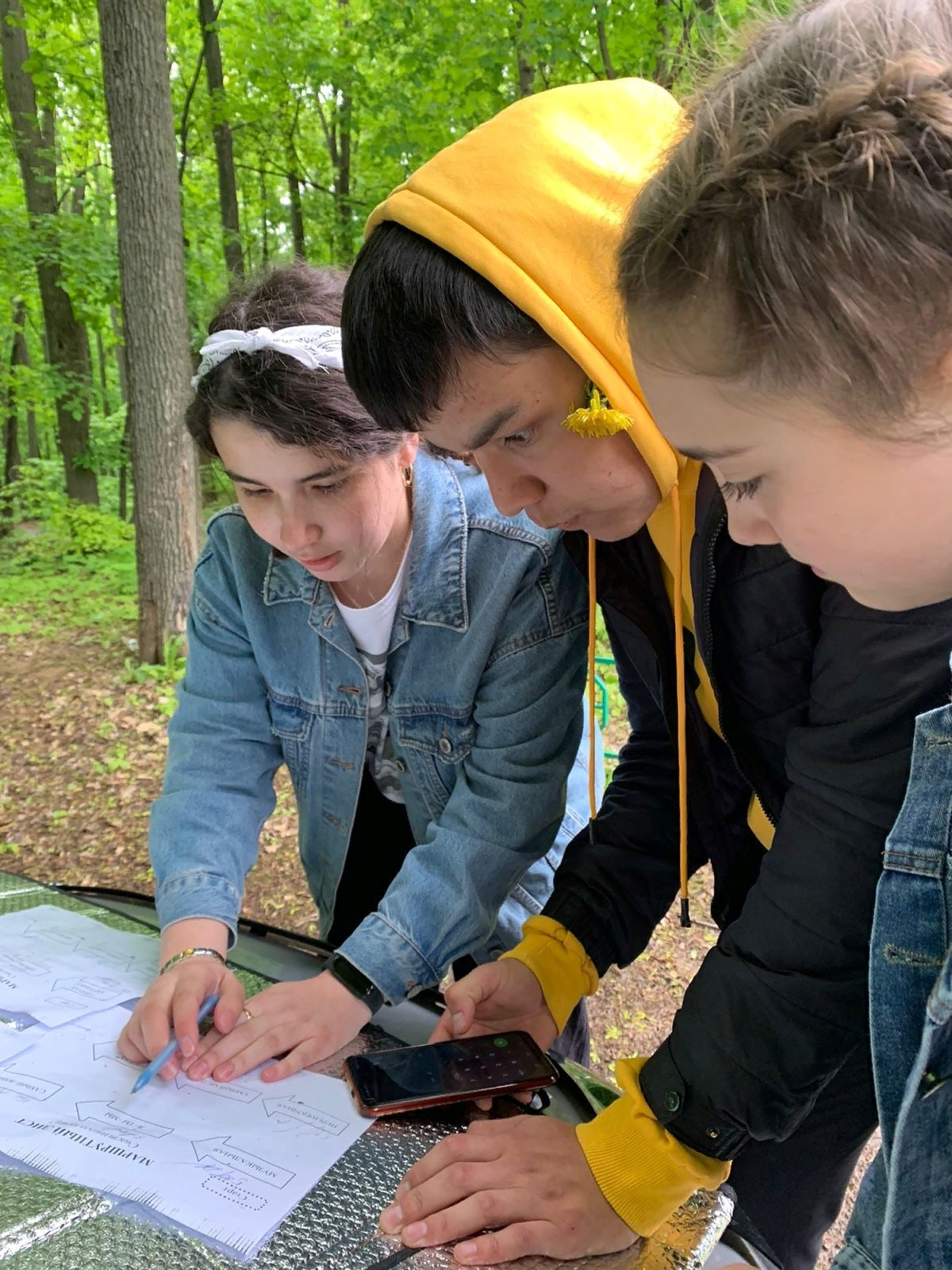 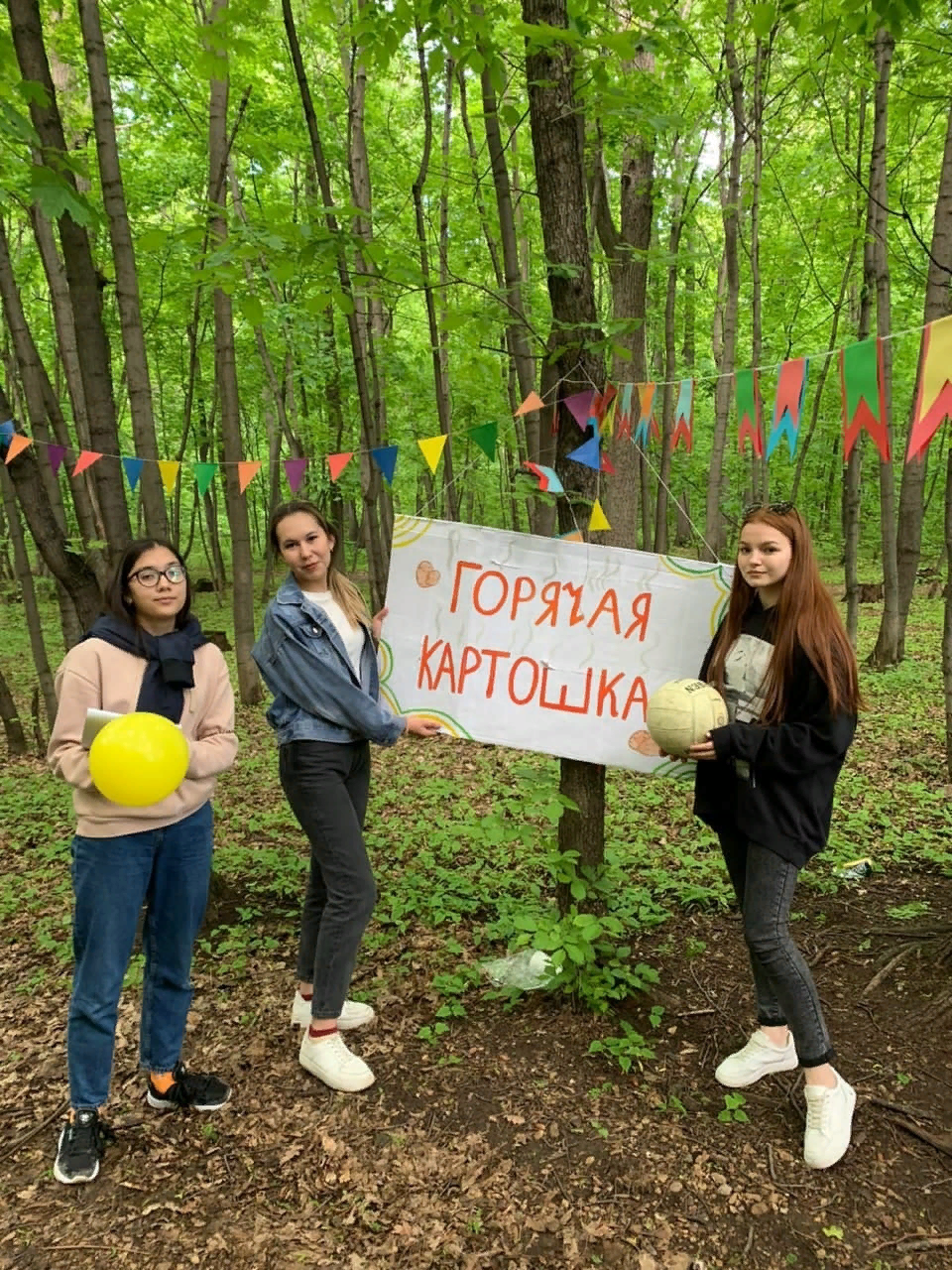 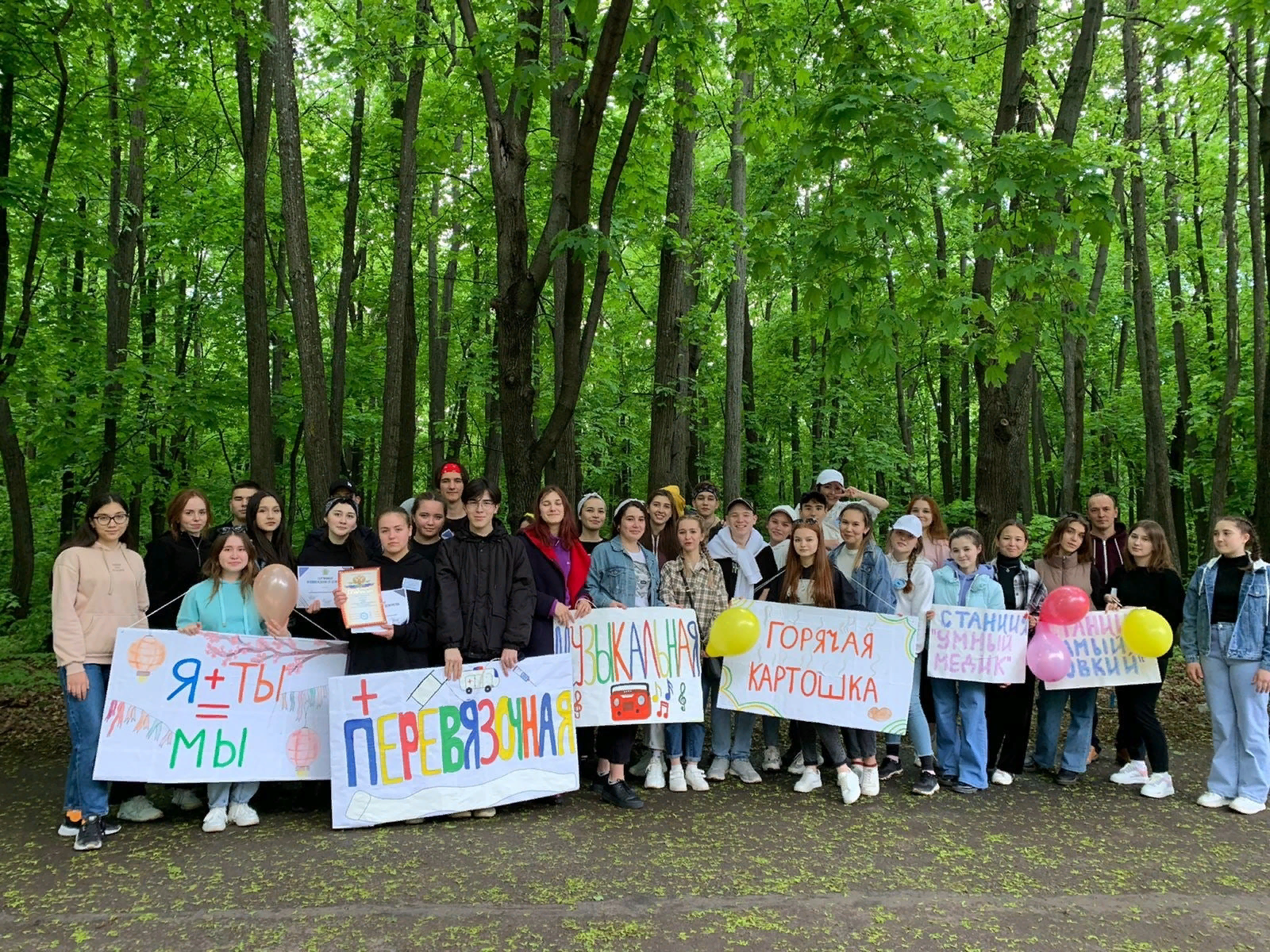 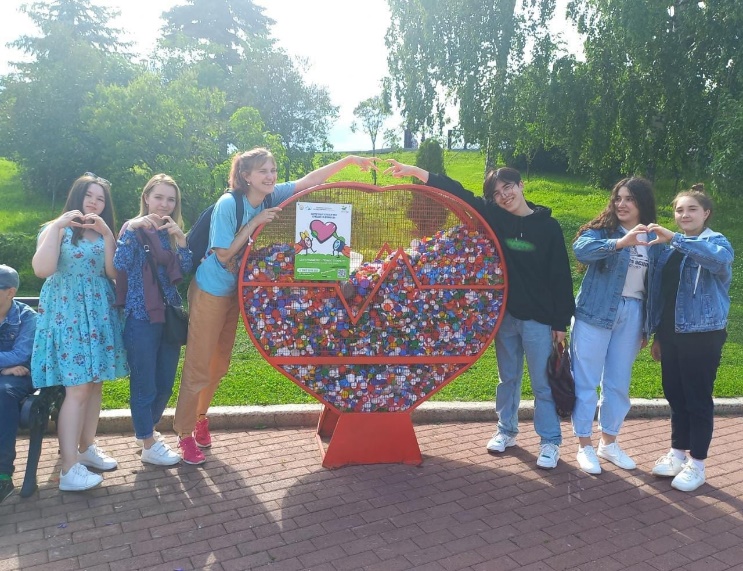 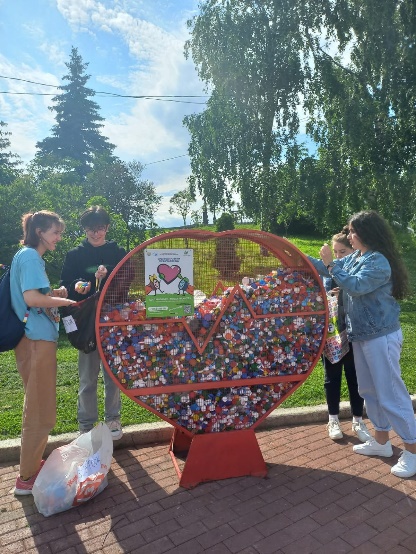 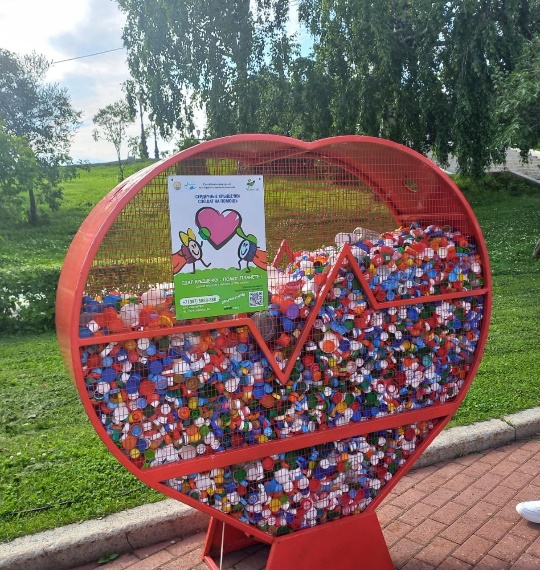 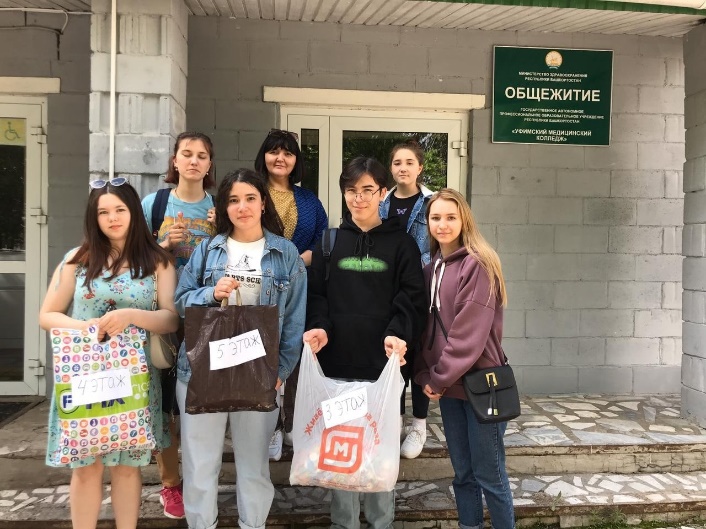 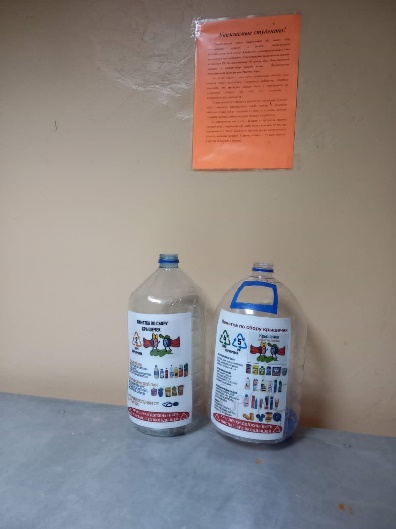 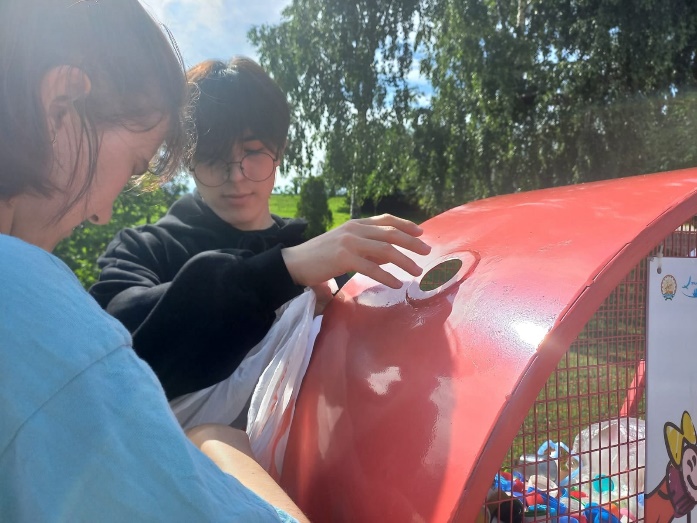 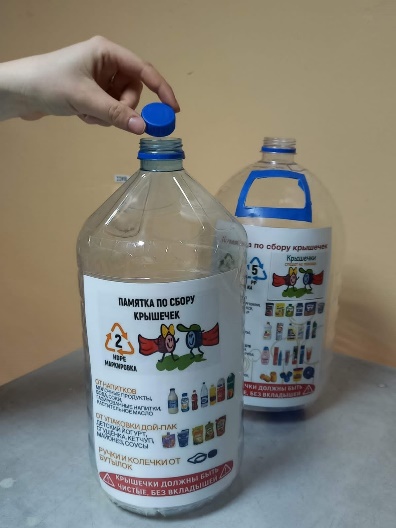 Участие в экологической благотворительной акции «Крышечки спешат на помощь»(июнь)
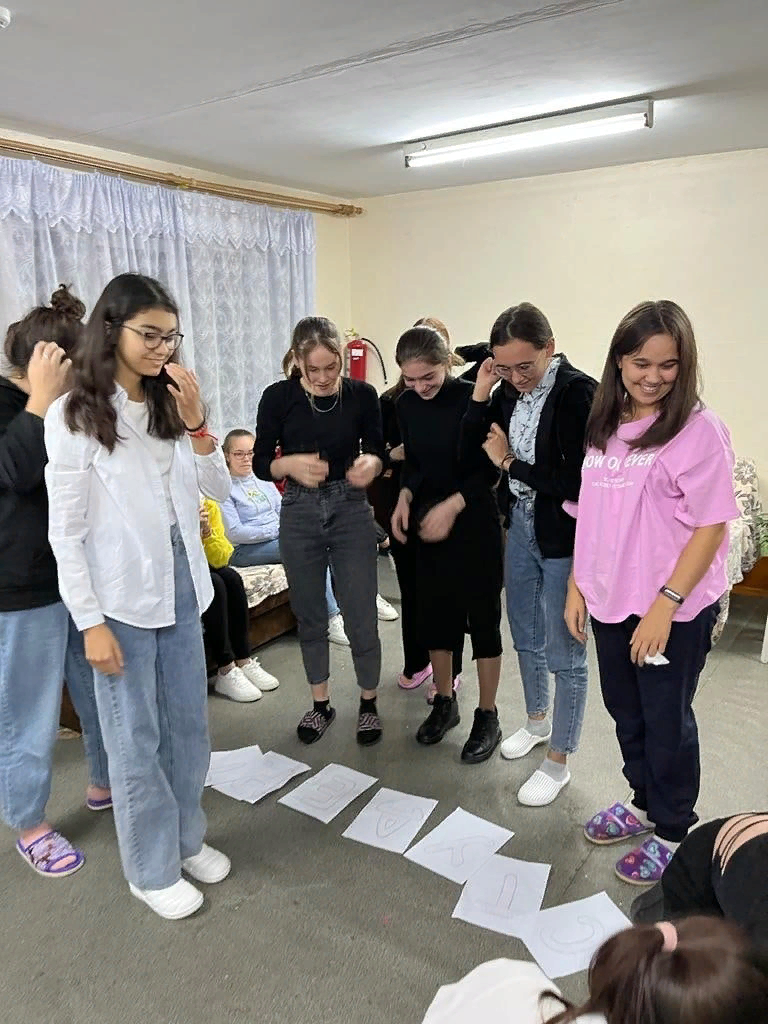 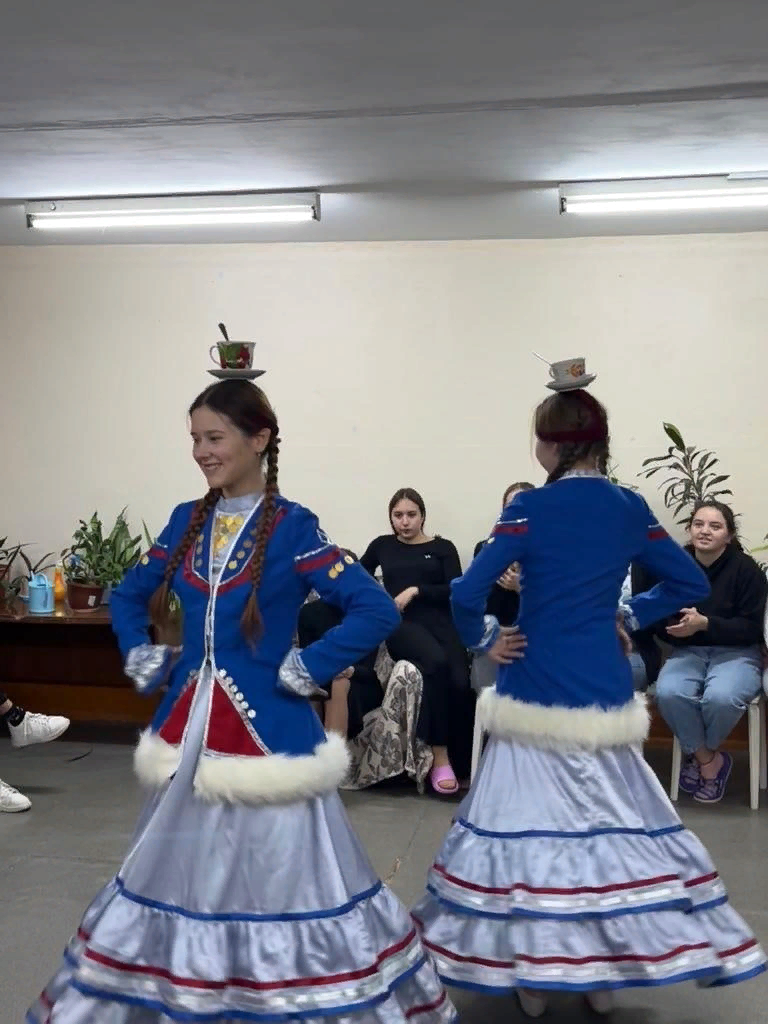 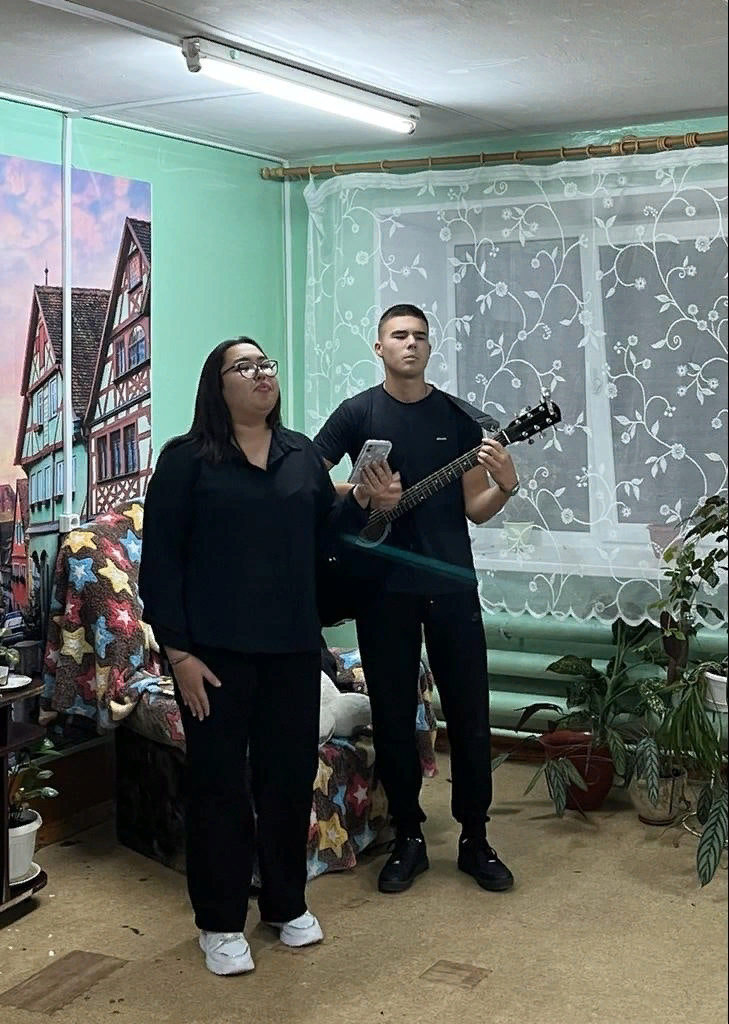 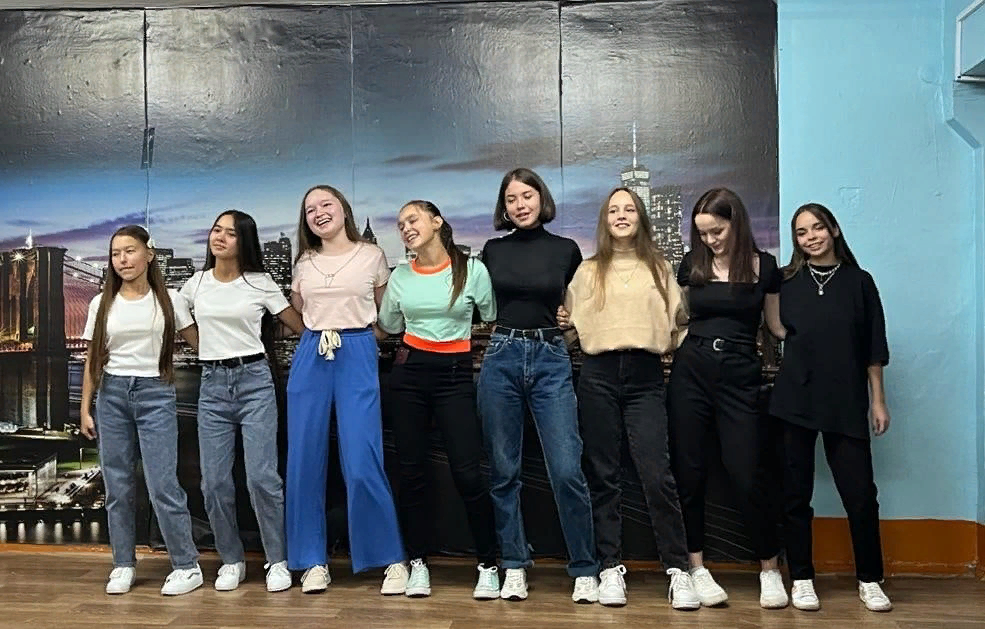 Адаптационное мероприятие «Добро пожаловать в общежитие №1(сентябрь)
Викторина «Мой родной край», посвященная Дню Республики(октябрь)
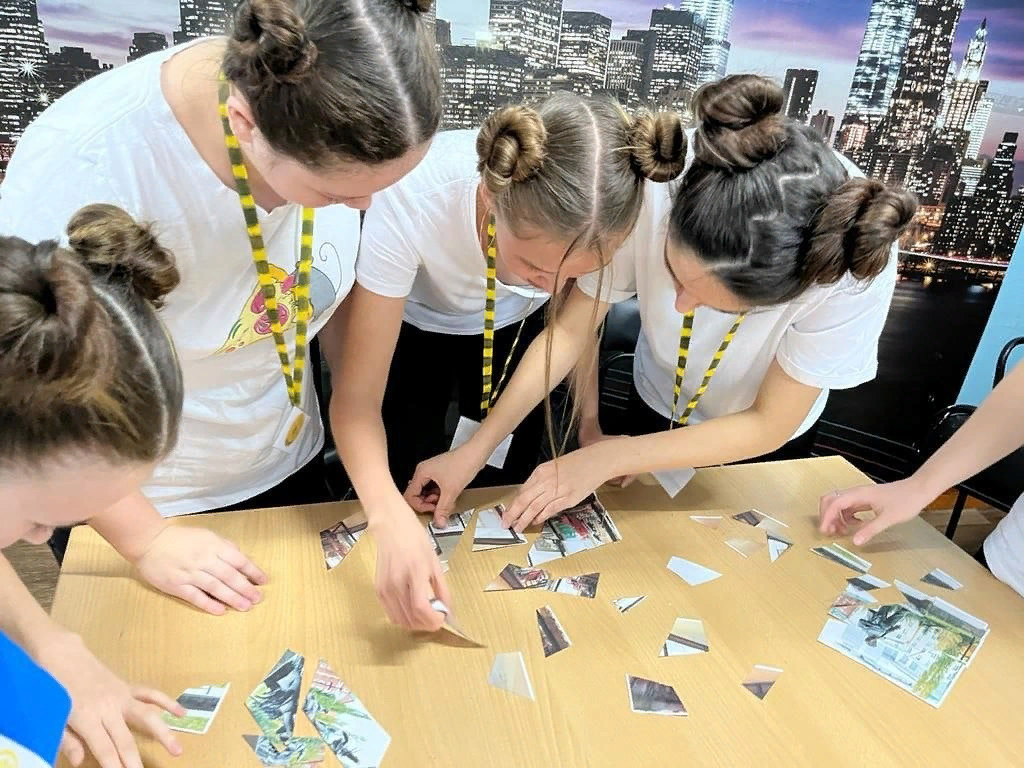 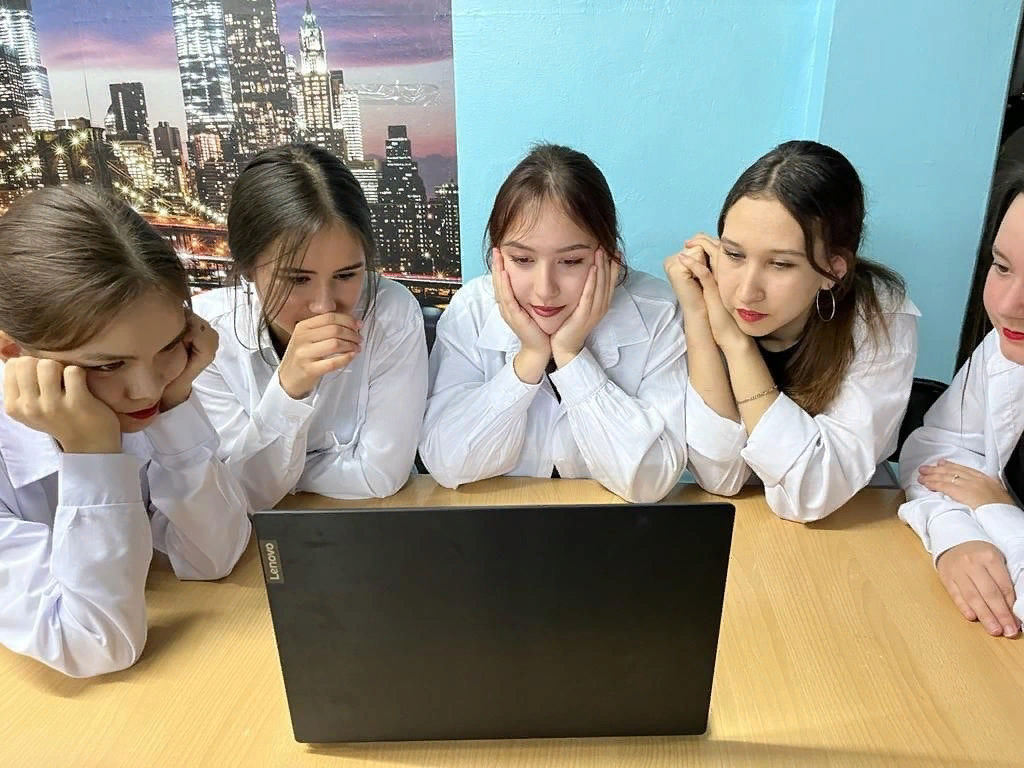 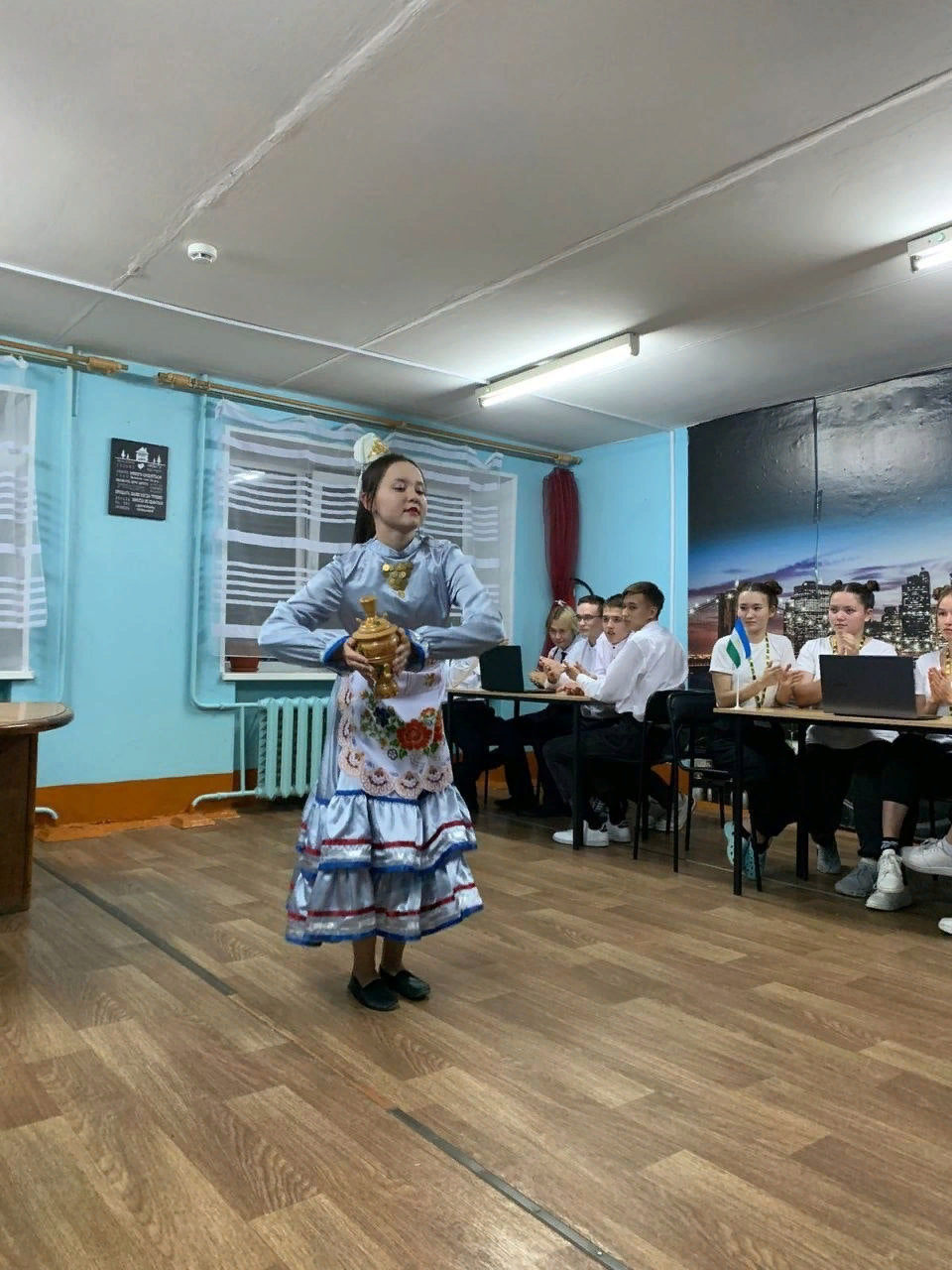 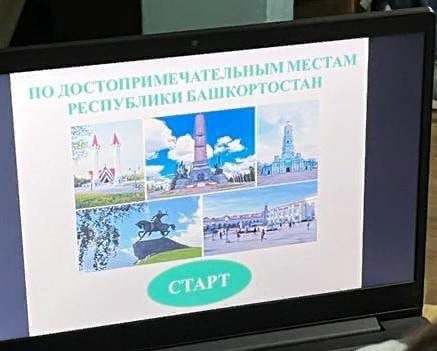 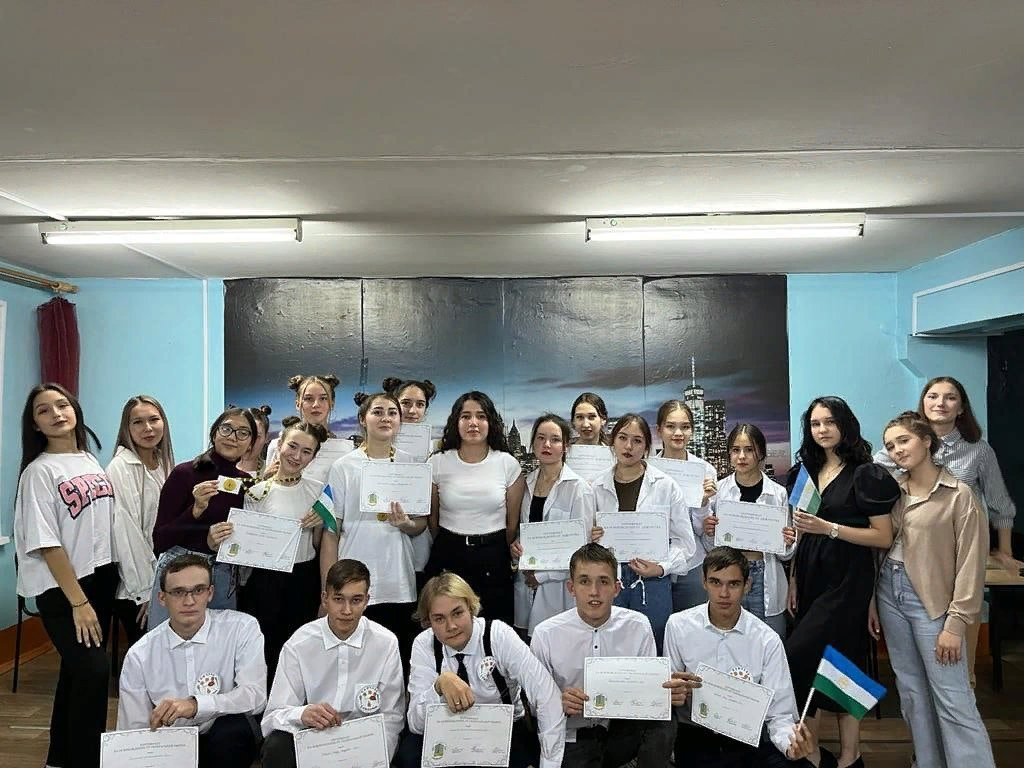 Музыкально-развлекательный конкурс «Новоселье»(октябрь)
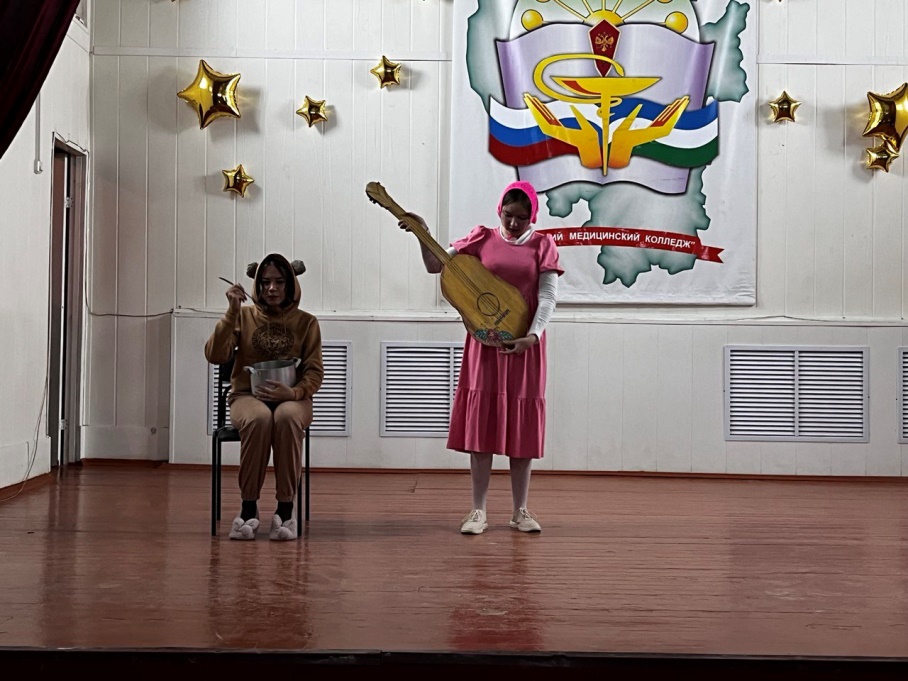 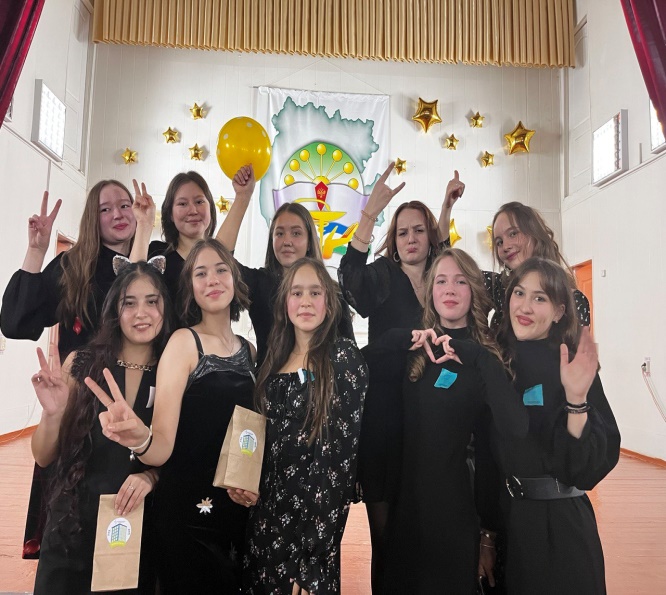 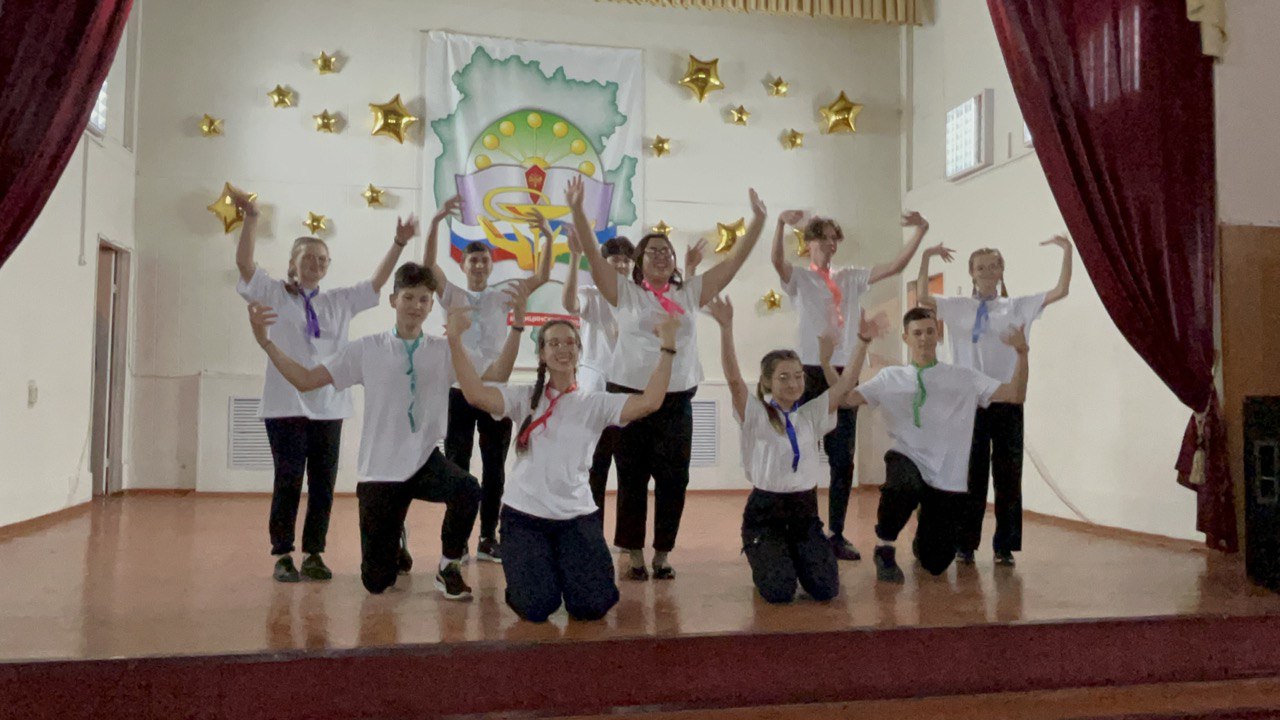 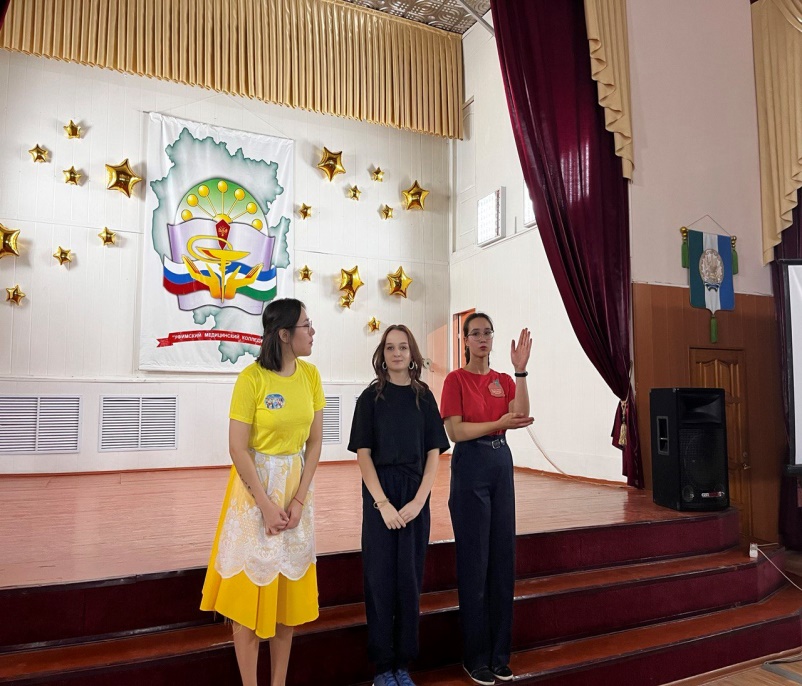 Шахматно-шашечный турнир, посвященный Международному Дню студента(ноябрь)
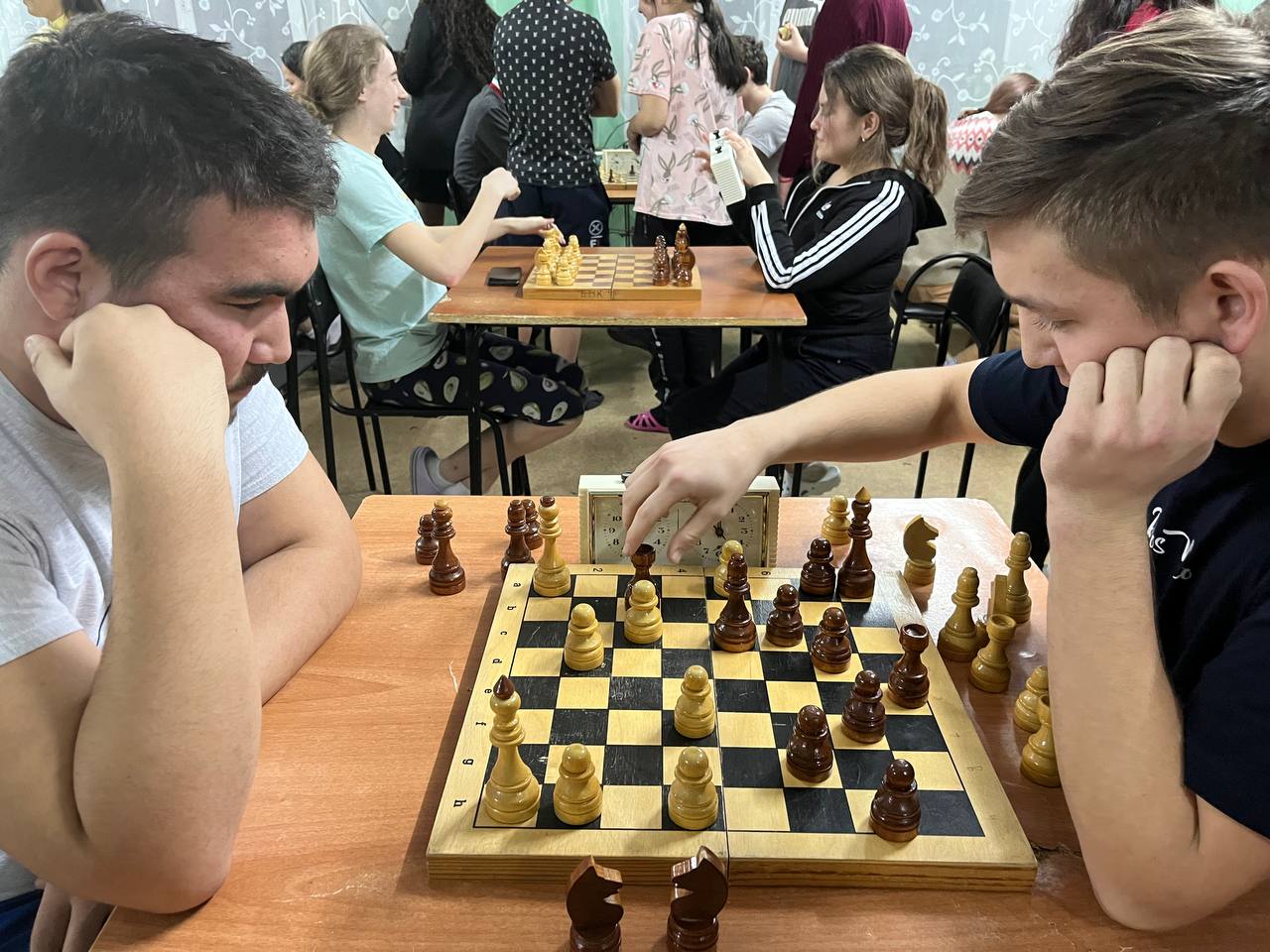 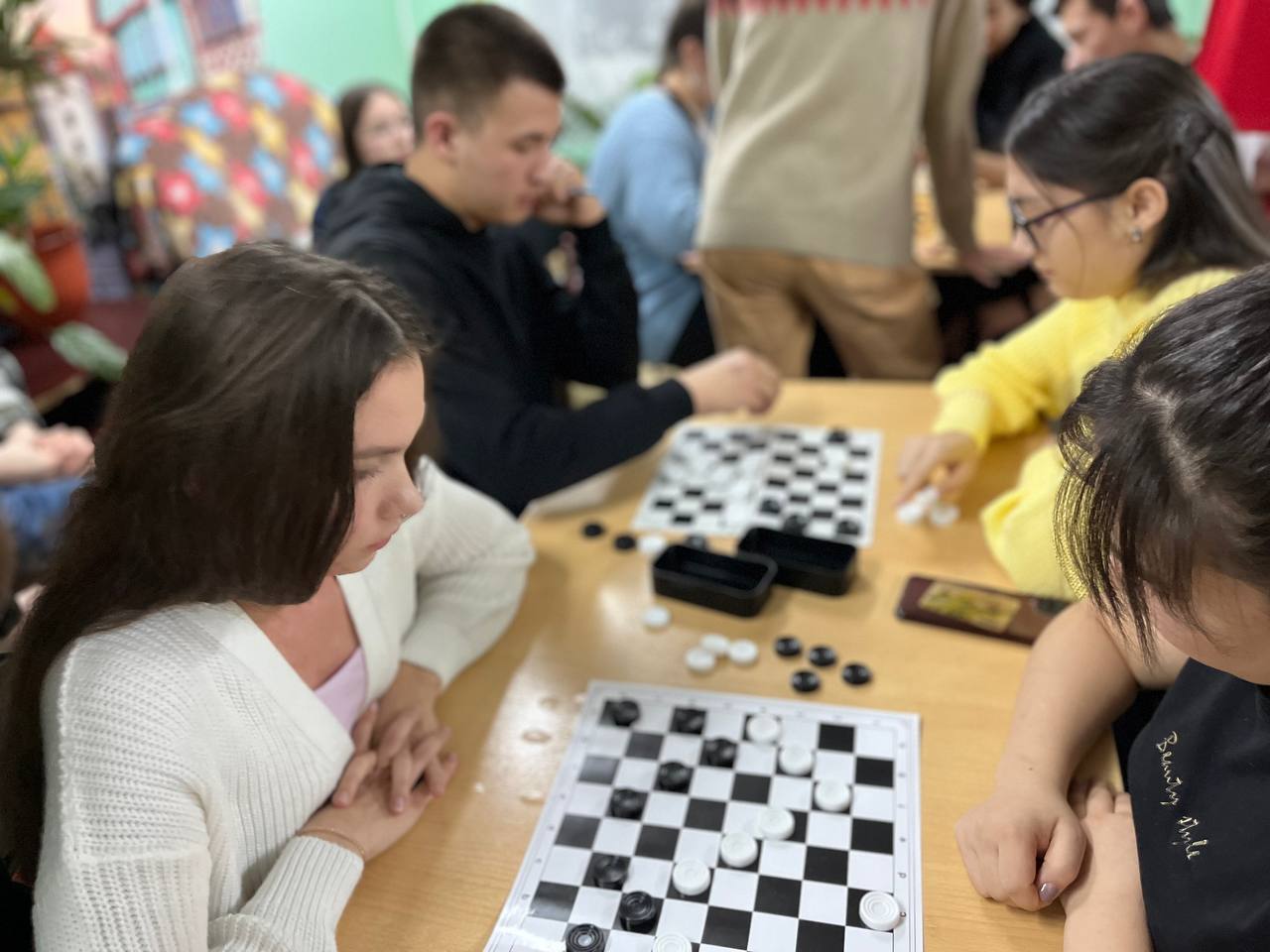 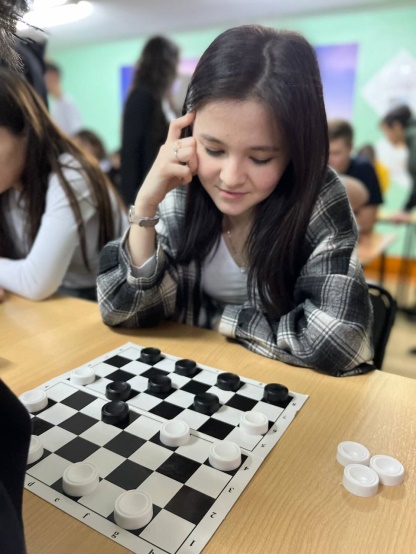 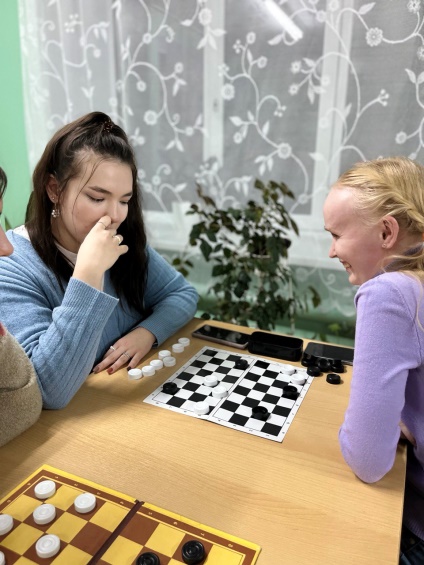 Проведение природоохранной акции «Пернатые друзья» (подготовка и установка кормушек, скворечников)(декабрь)
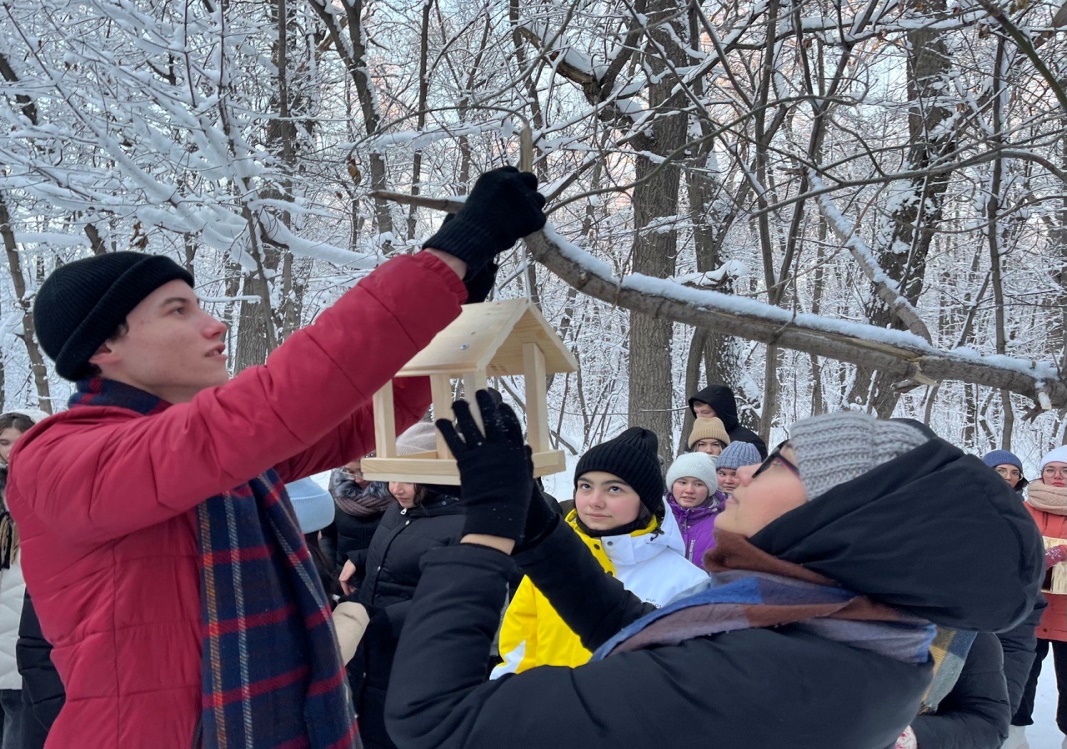 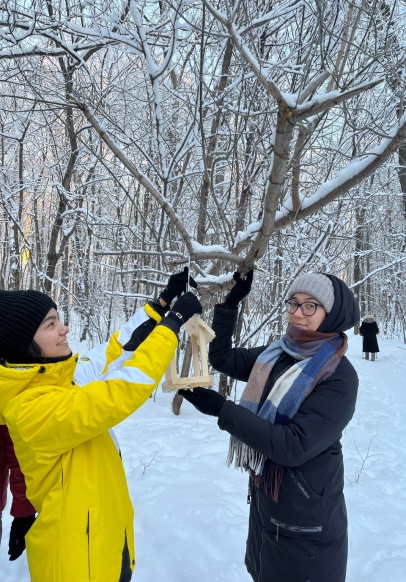 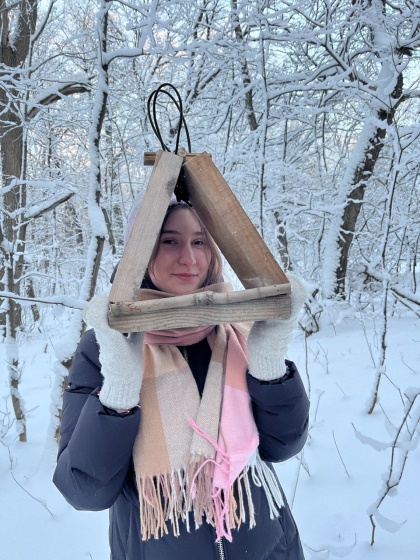 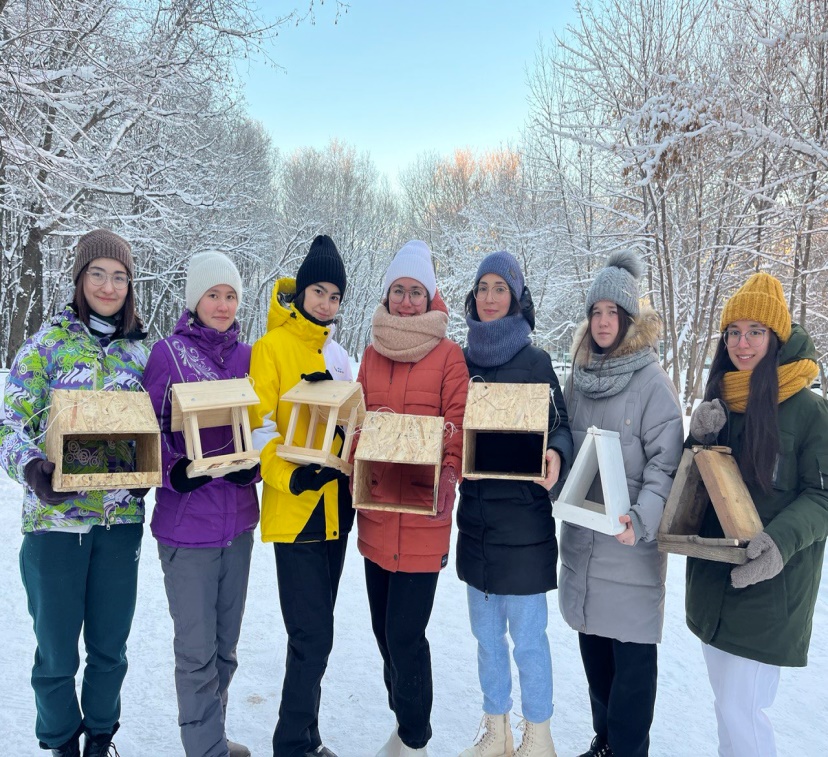 Конкурс «Зимняя сказка»(декабрь)
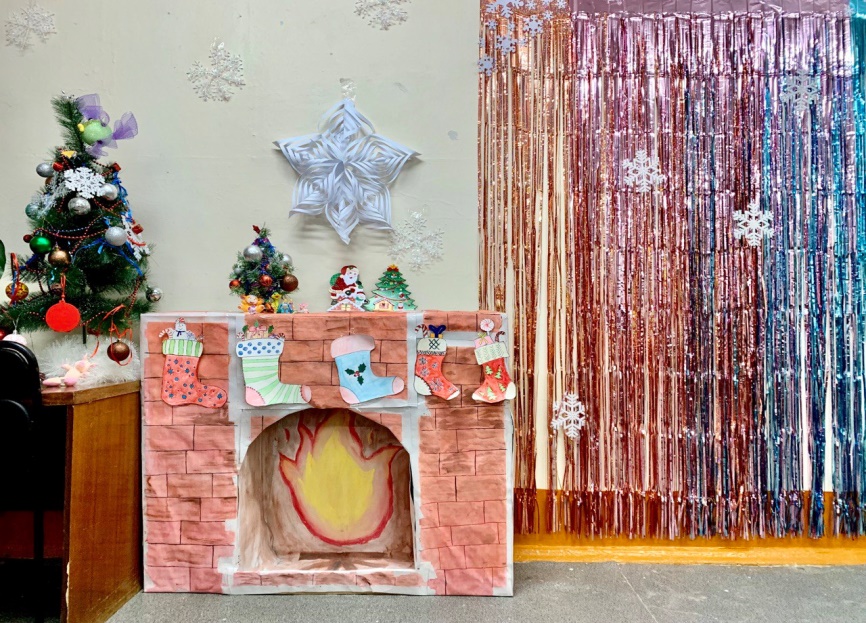 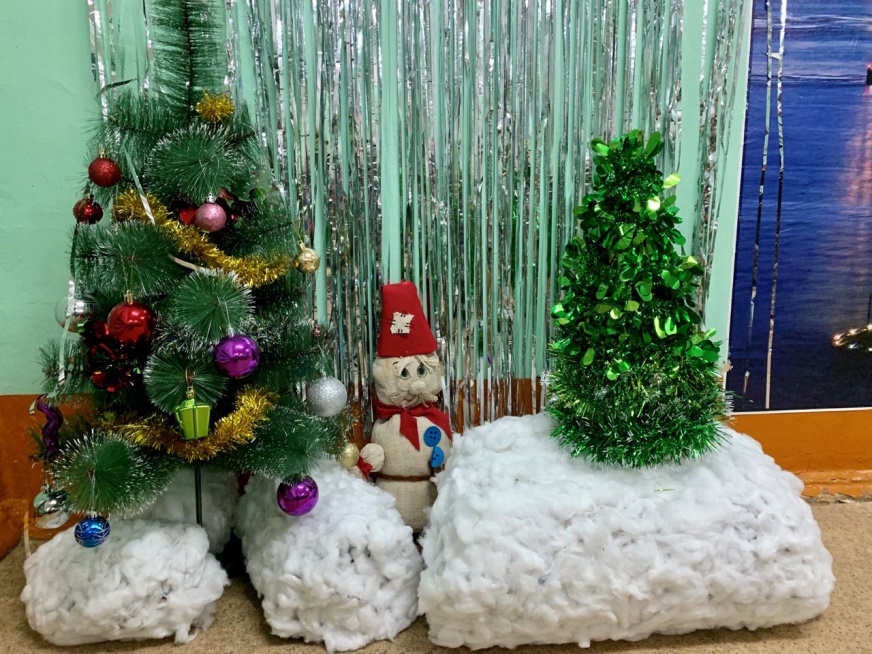 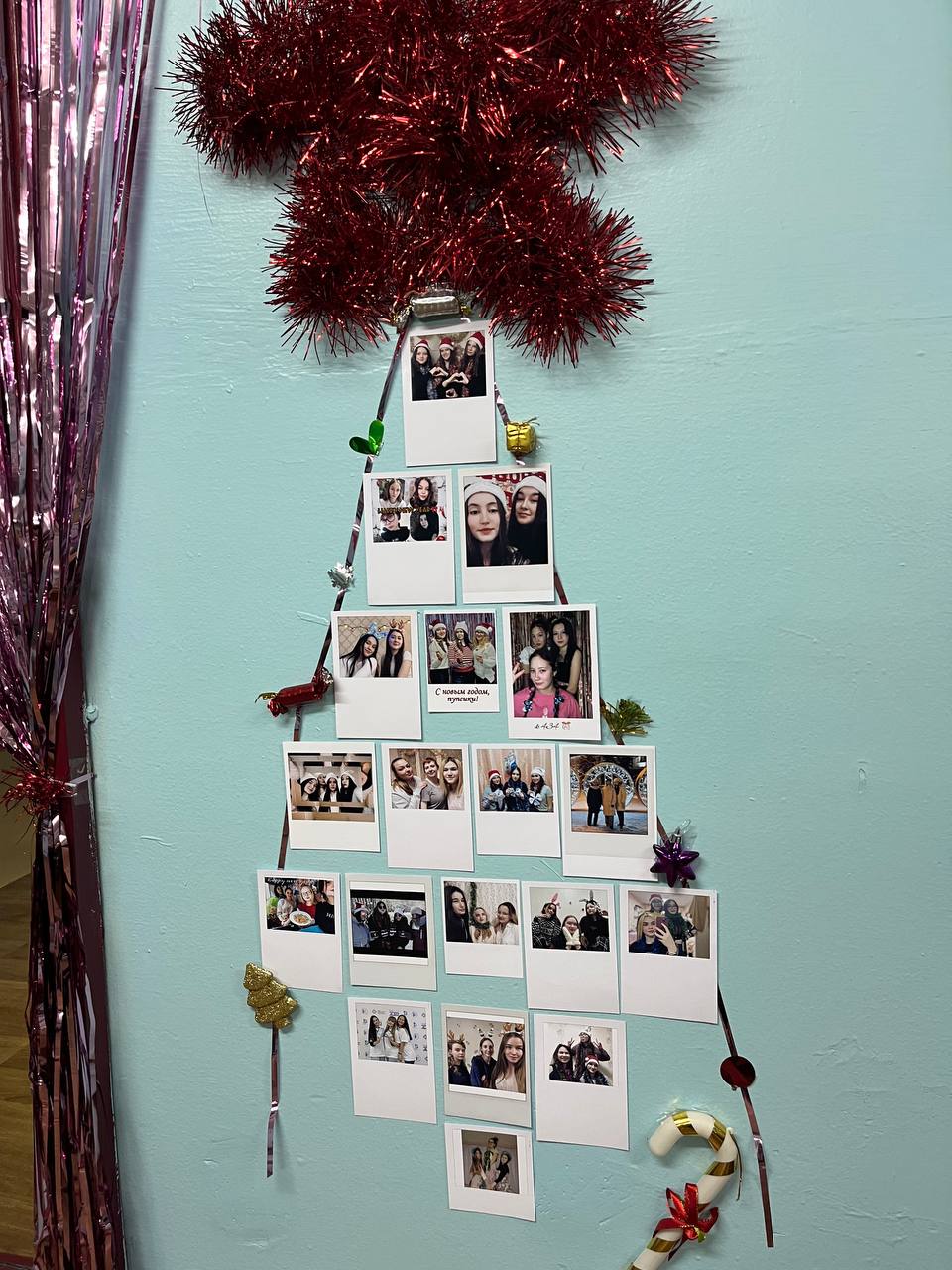 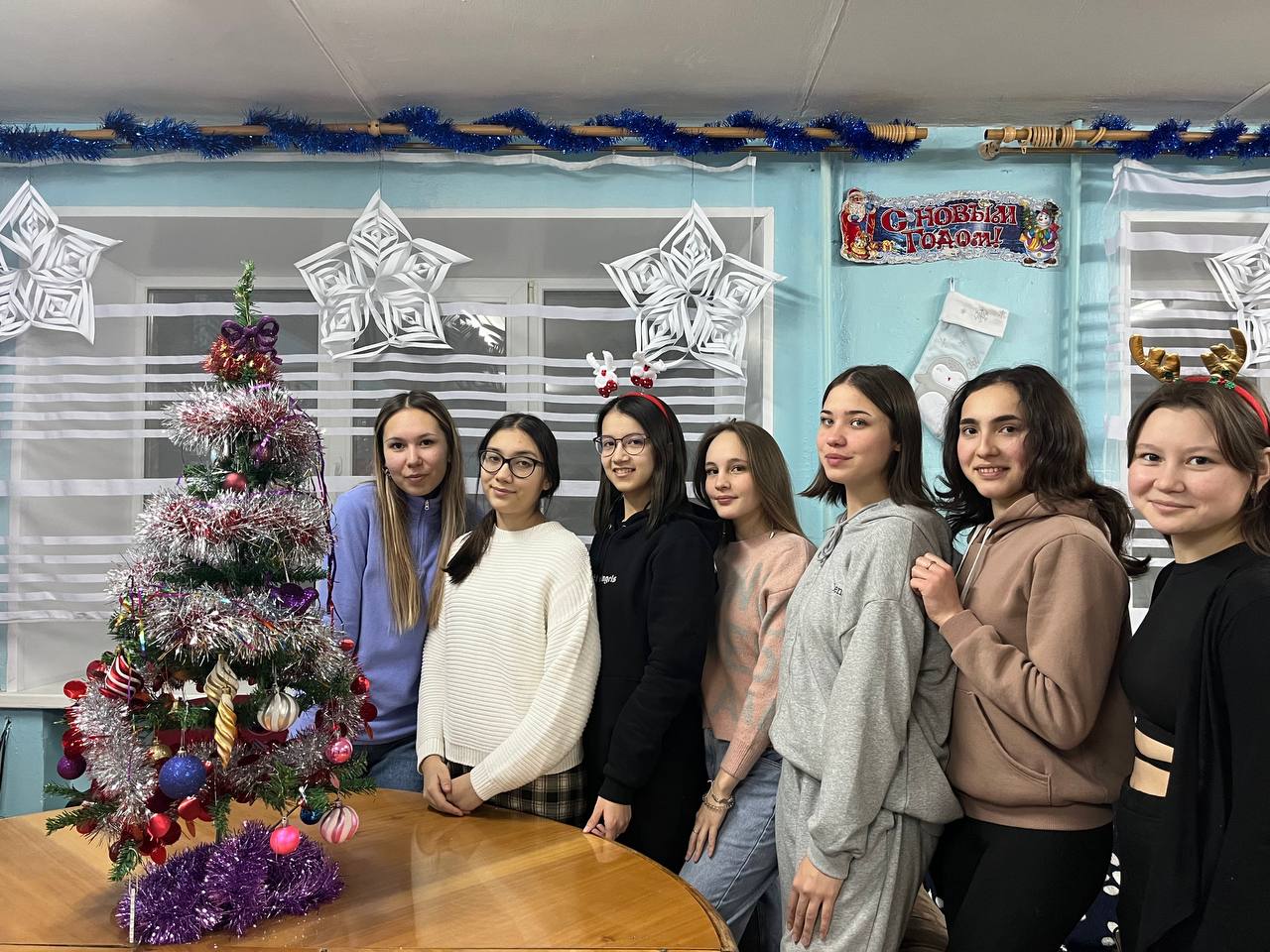